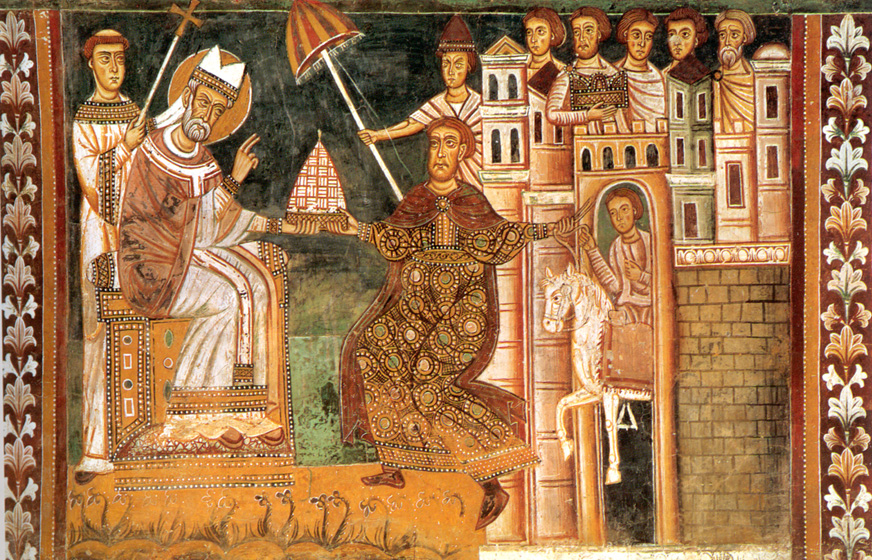 Cirkev v neskorom stredoveku
pápežská kontrola svetskej moci

Konštantínova donácia (324) – falzifikát
Pipinova donácia (756)
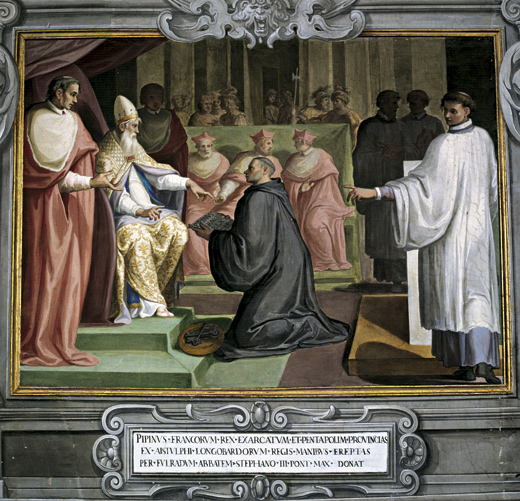 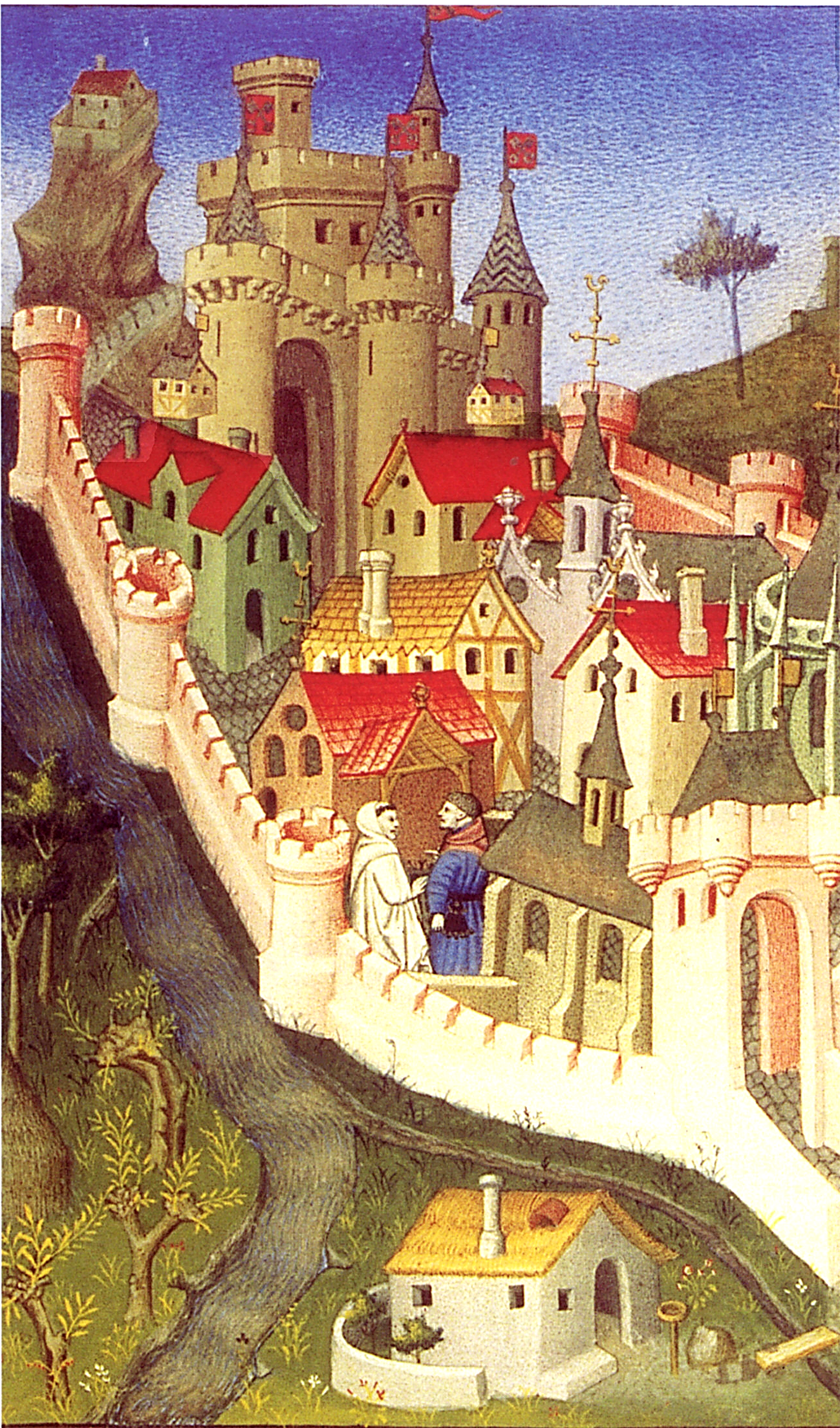 Cirkev v neskorom stredoveku
konflikt Bonifáca VIII. a Filipa IV.
Babylonské zajatie cirkvi v Avignone (1309 – 1377)
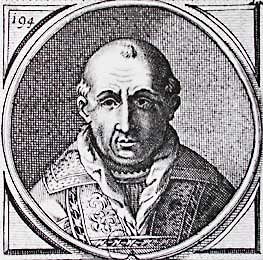 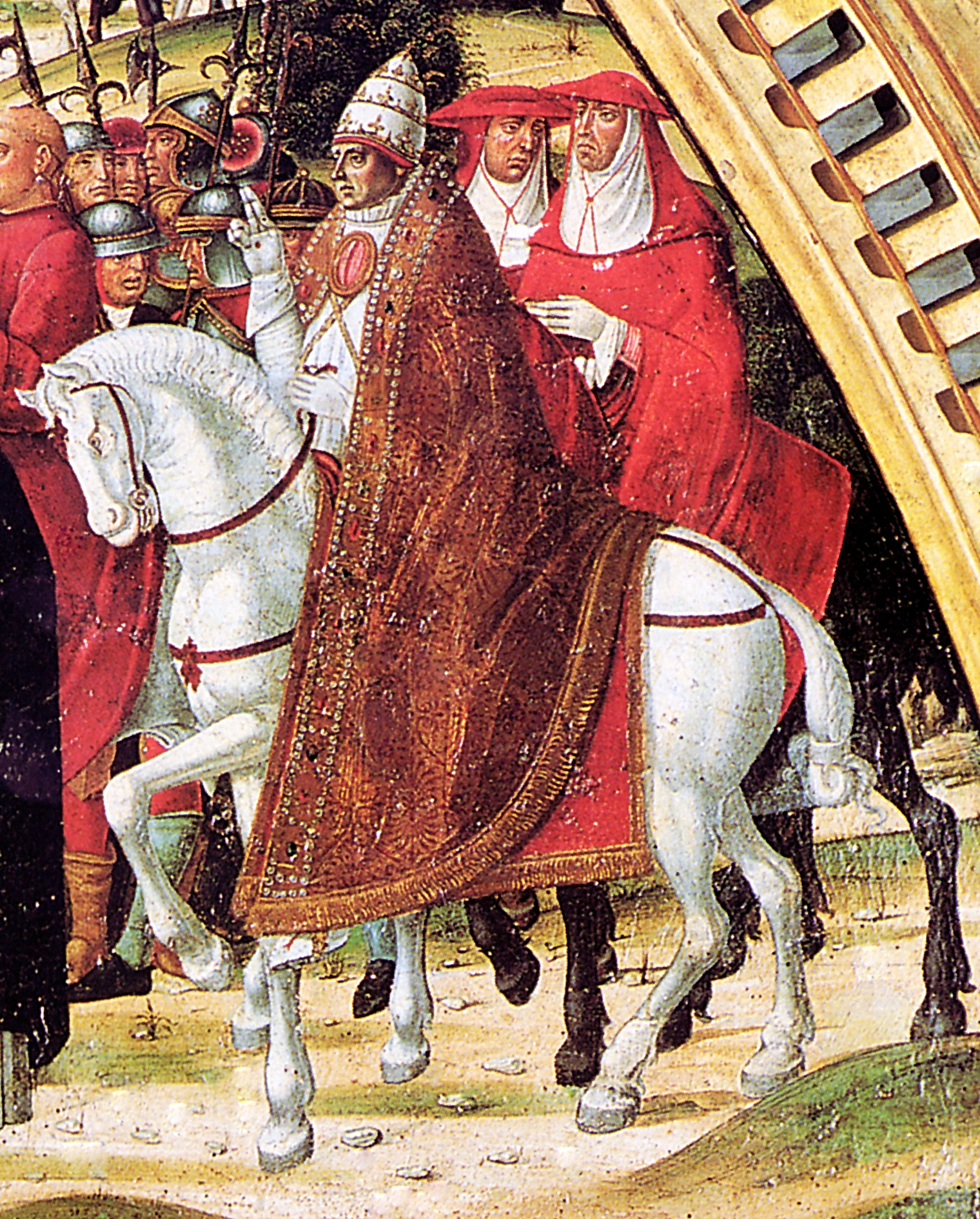 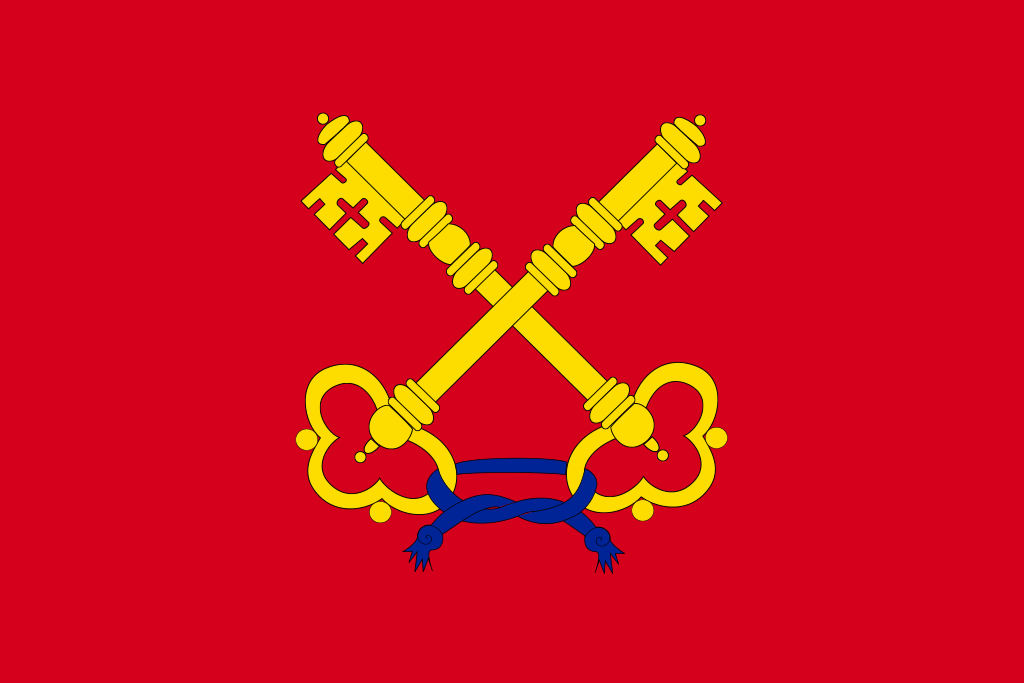 Klement V. (1305-1314)
Gregor XI. (1370-1378)
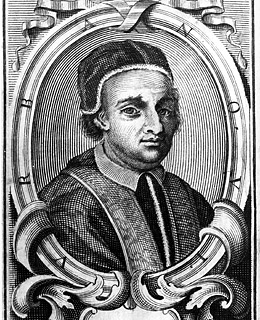 Cirkev v neskorom stredoveku
Urban VI. (1378-1389)
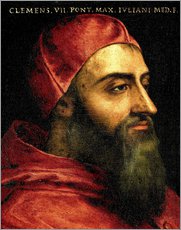 konciliarizmus
Koncil v Pise (3. – 7. 1409)
Kostnický koncil (1414 – 1418)
Bazilejský koncil/Bazilejsko-ferrarsko-florentský koncil (1431-1445/1449) 


d. „Haec Sancta“
d. „Frequens“

b. „Execrabilis“ (1460) - Pius II. (1458-1464)
Klement VII. (1378-1394)
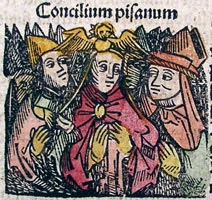 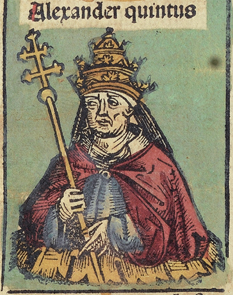 Alexander V. (1409-10)
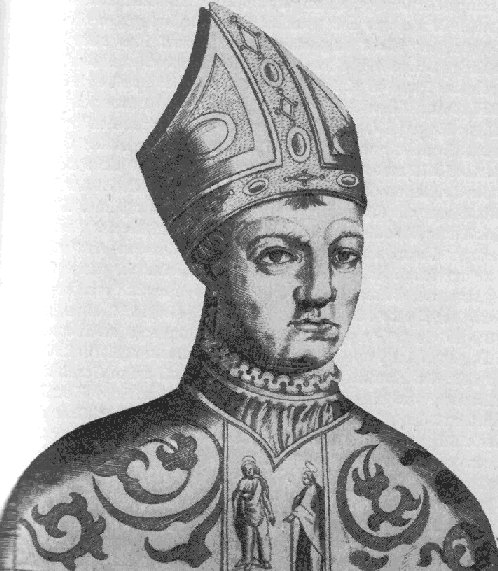 Ján XXIII. (1410-1415)
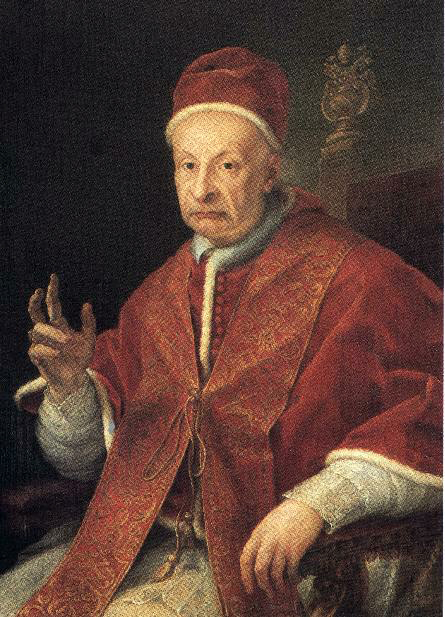 Benedikt XIII. (1349-1423)
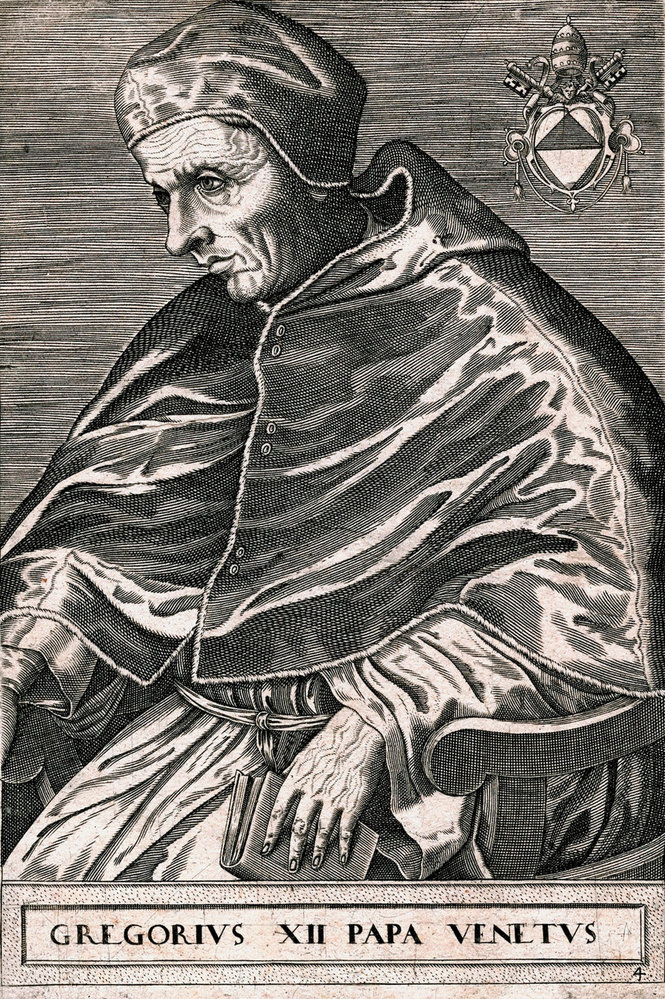 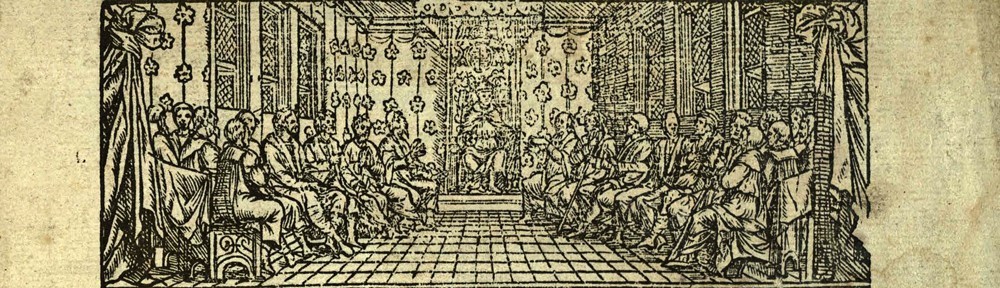 Gregor XII. (1406-1415)
Martin V. (1417-1431)
Eugen IV. (1431-1447)
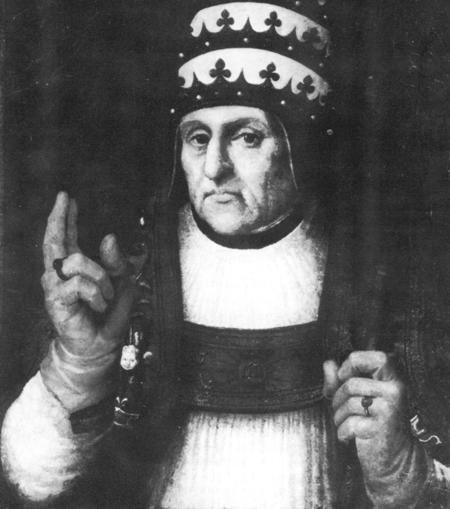 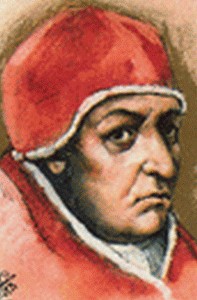 Mikuláš V. 
(1447-1455)
Cirkev v neskorom stredoveku
Kalixtus III. 
(1455-1458)
Renesančné pápežstvo
Pius II. 
(1458-1464)
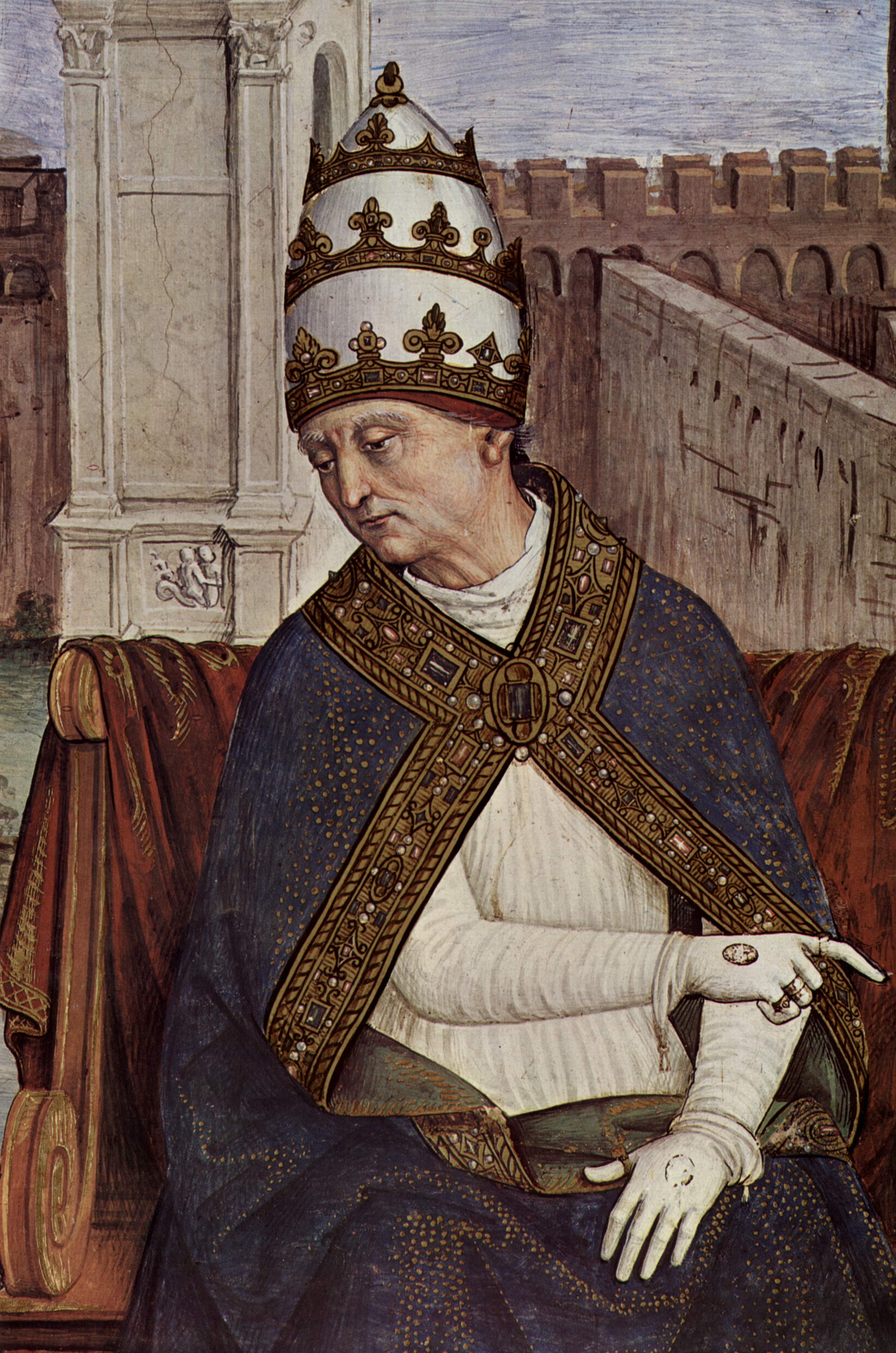 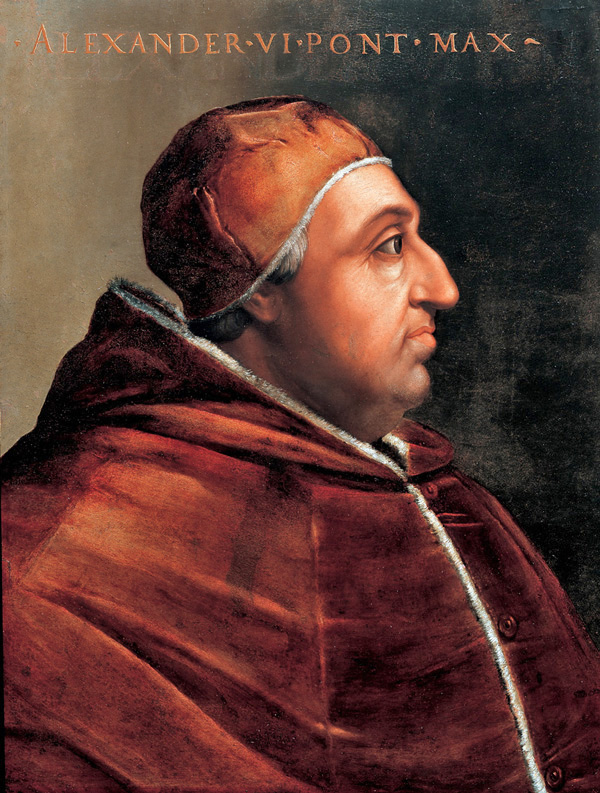 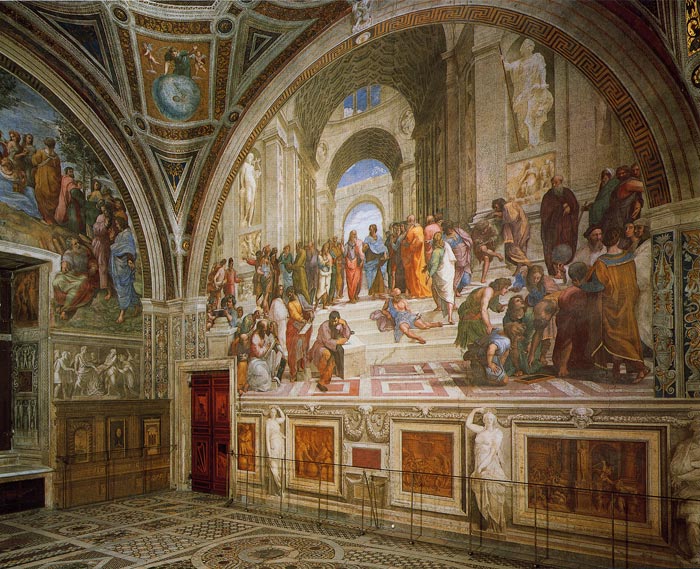 Alexander VI. 
(1492–1503)
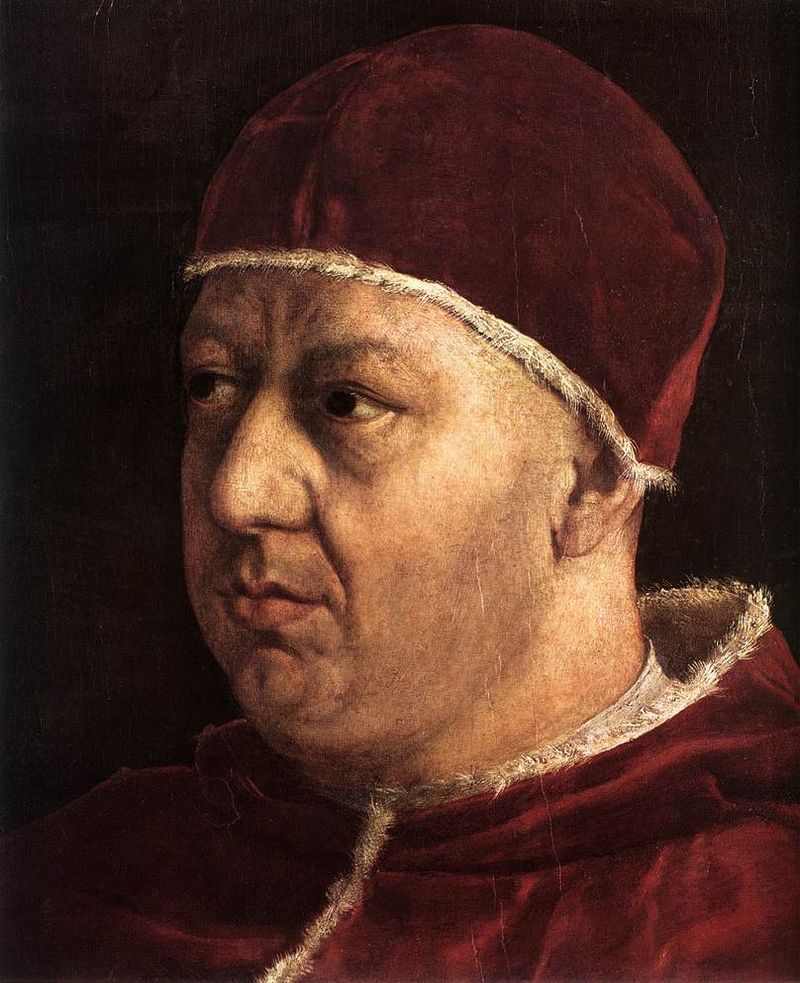 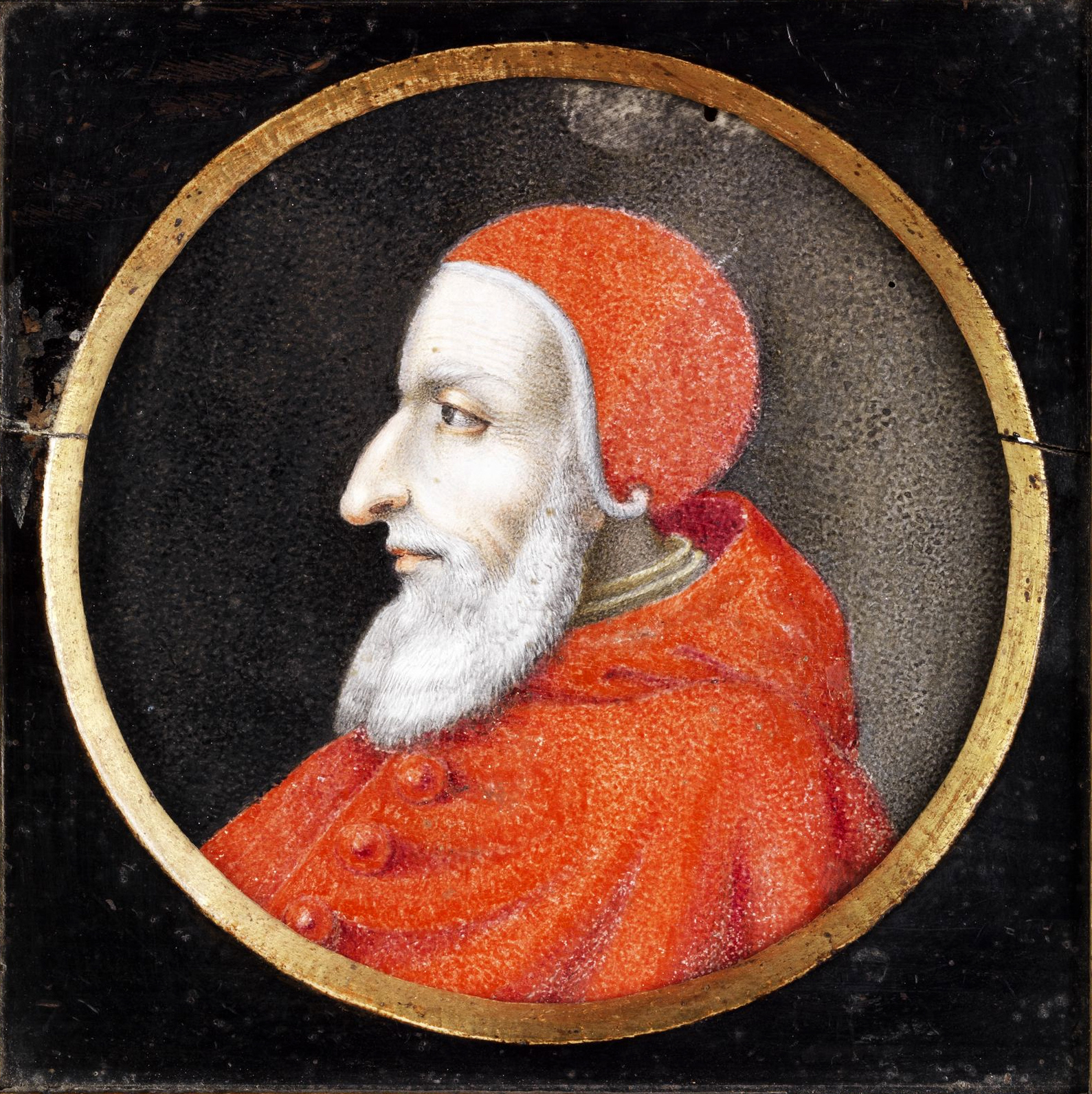 Július II.  
(1503-1513)
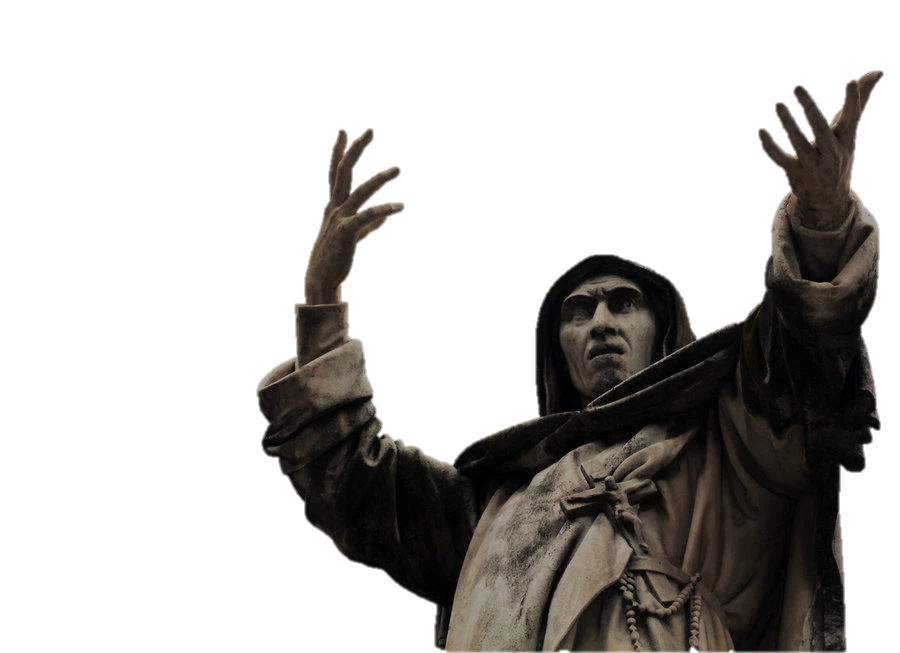 Lev X.
(1513 – 1521)
Girolamo Savonarola (1452–98)
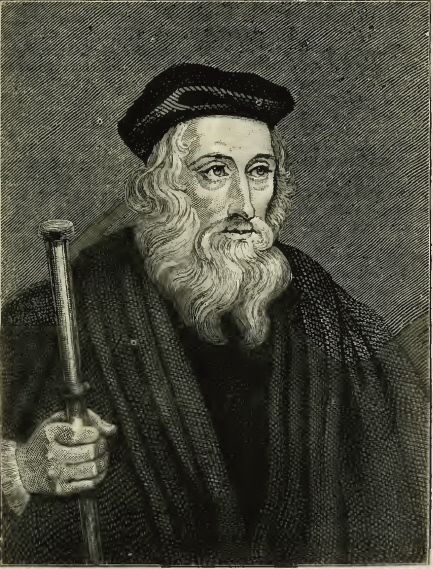 Disent a heréza v neskorom stredoveku
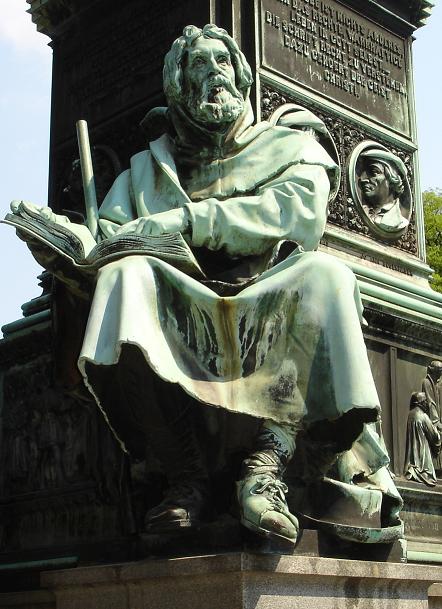 •	(Peter) Valdes z Lyonu
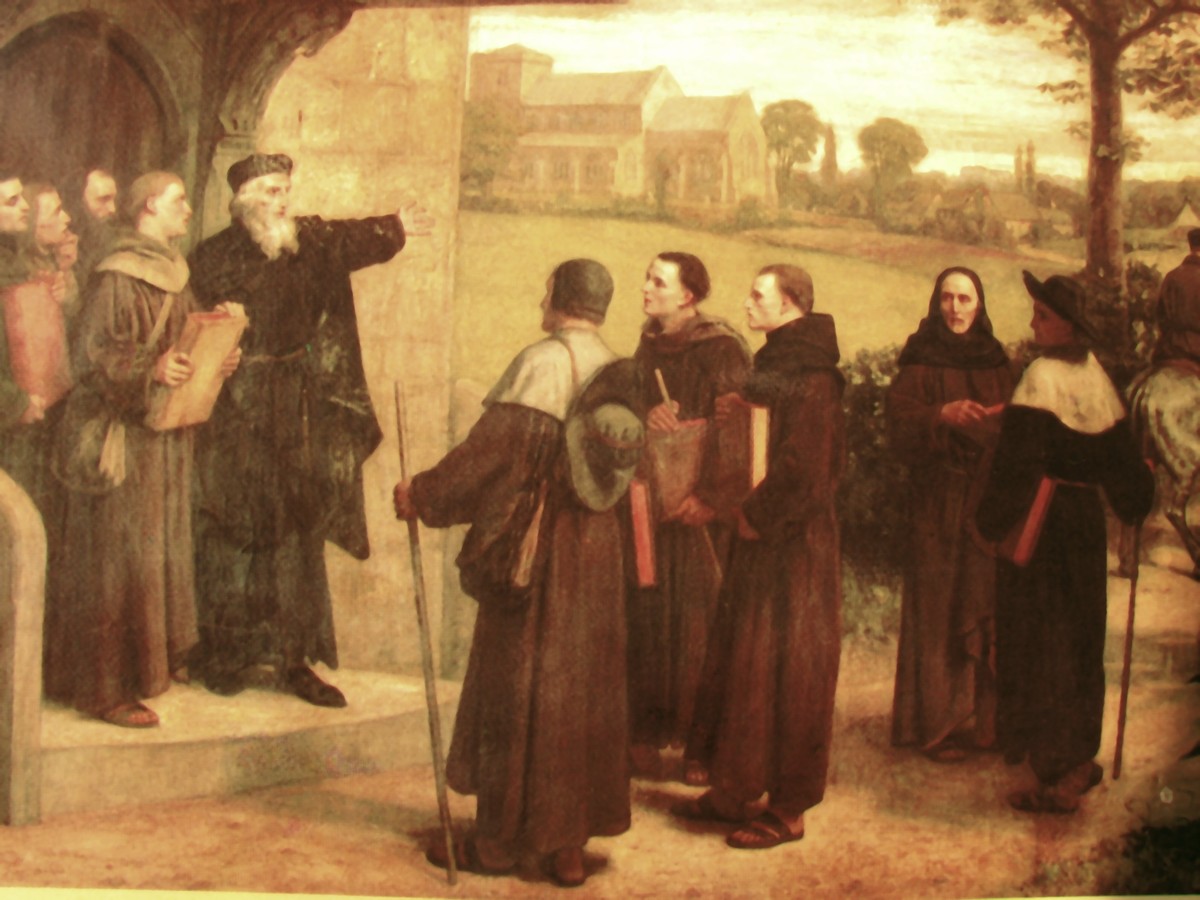 John Wycliffe
(~1325 –1384)
Jan Hus a husitské hnutie
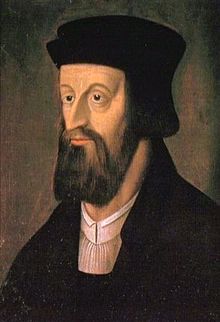 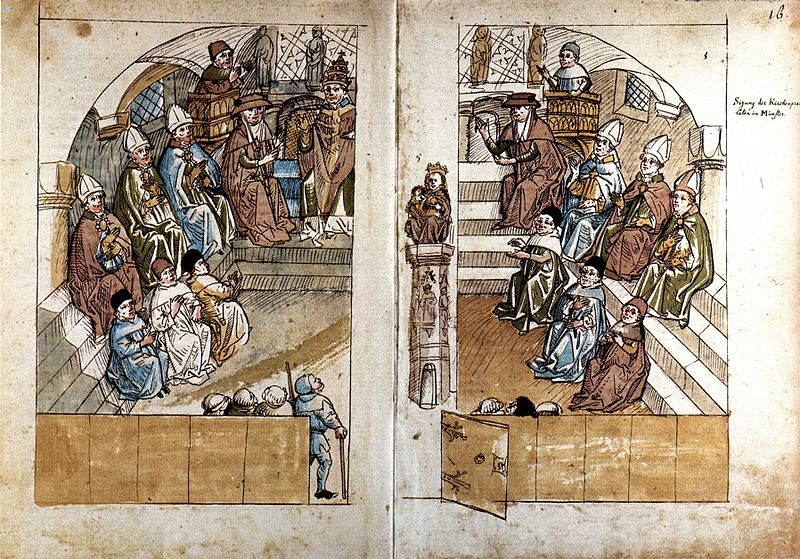 Jan Hus (~1372 – 1415)
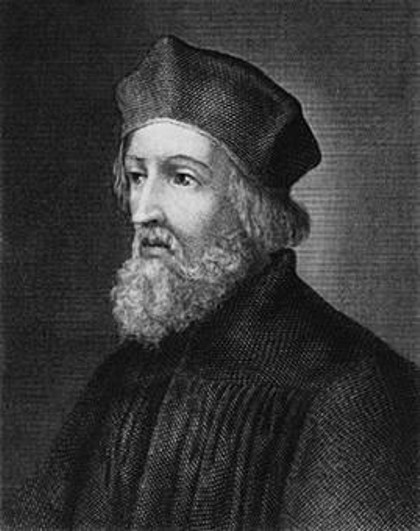 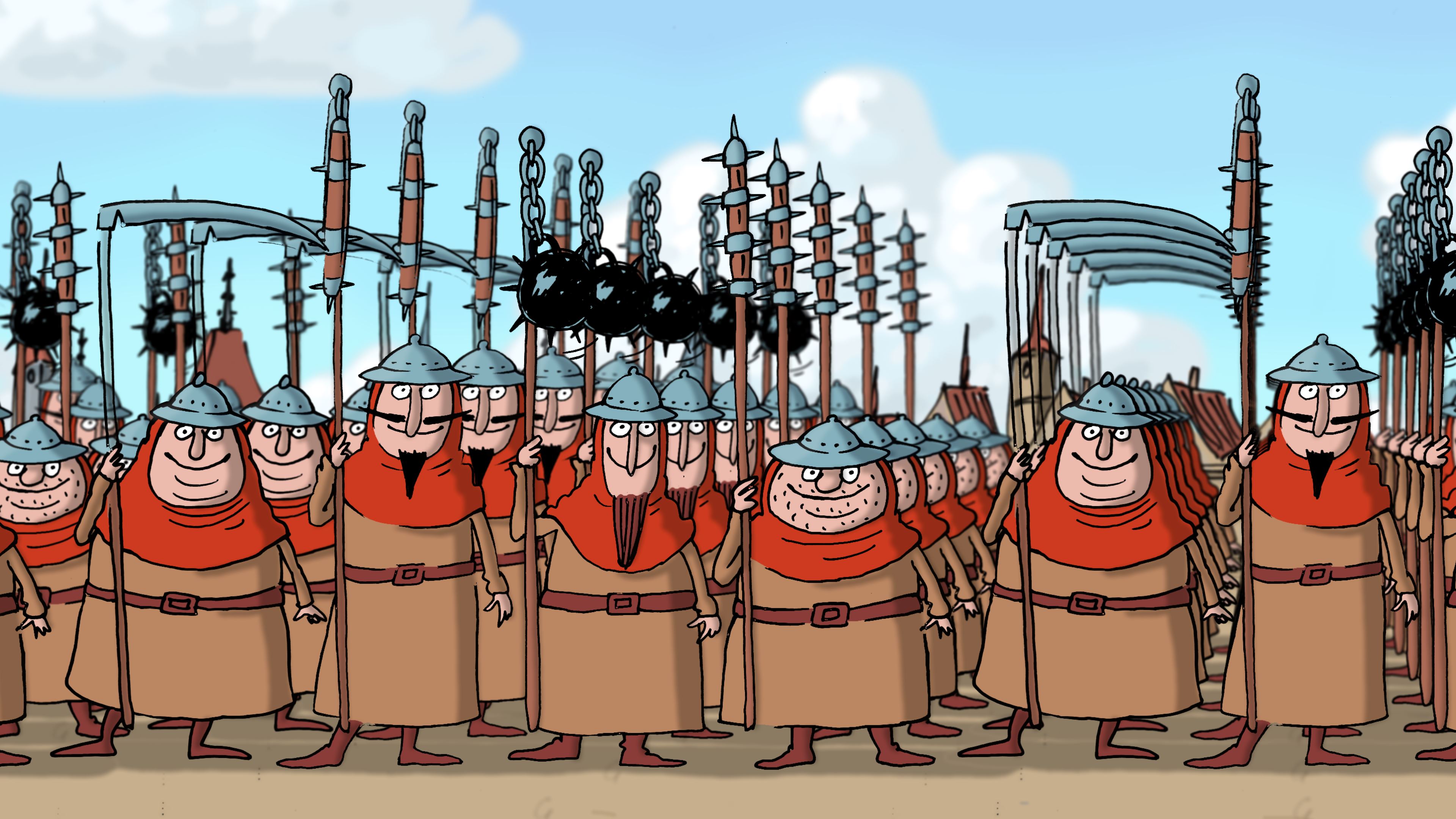 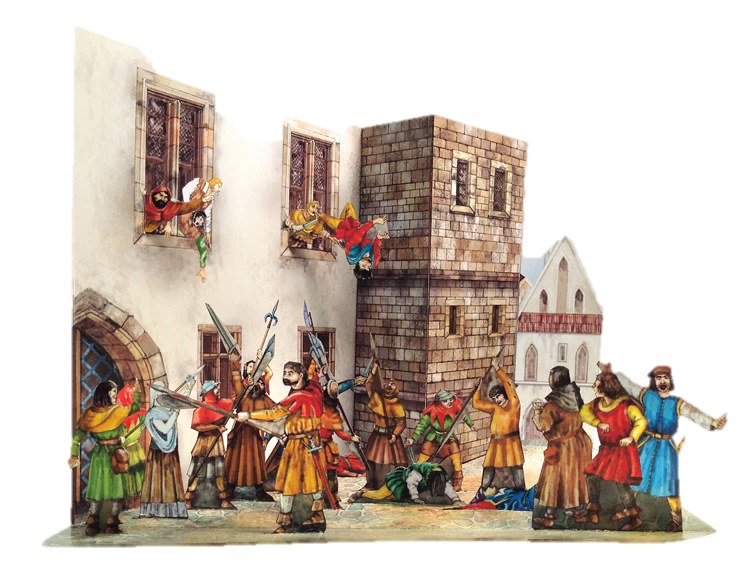 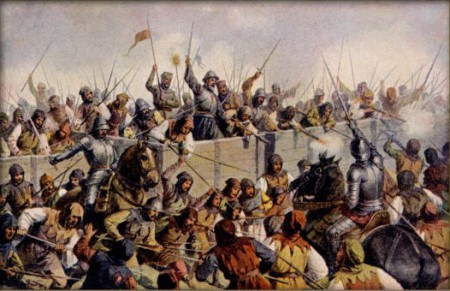 30. 5.  1434
30. 7. 1419
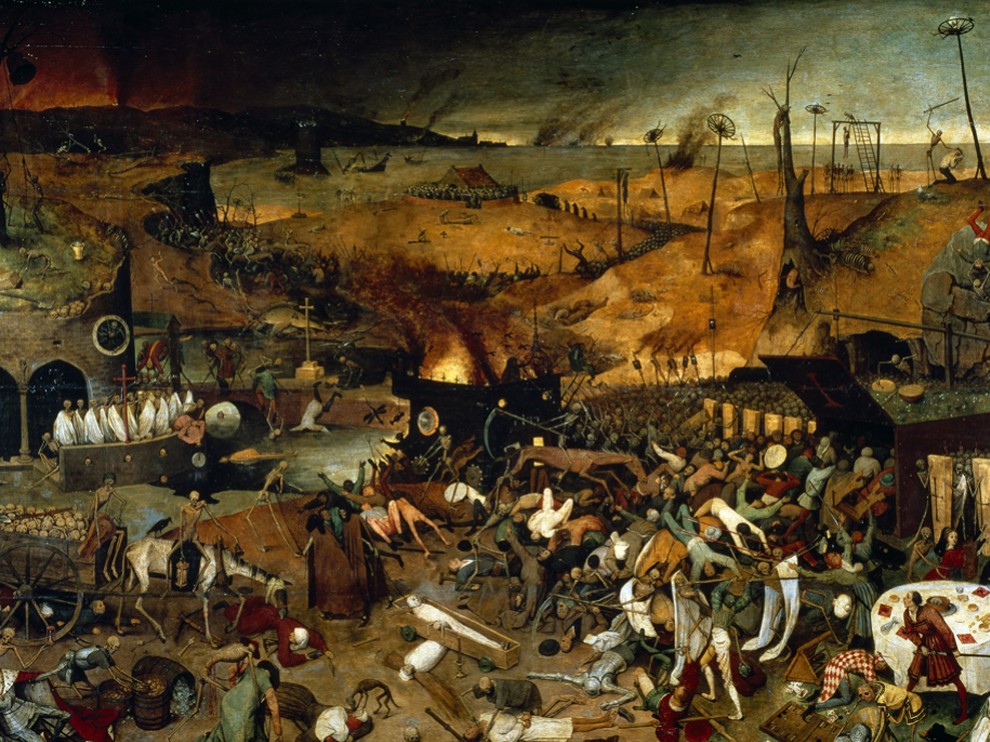 Socioekonomické premeny európskej spoločnosti neskorého stredoveku
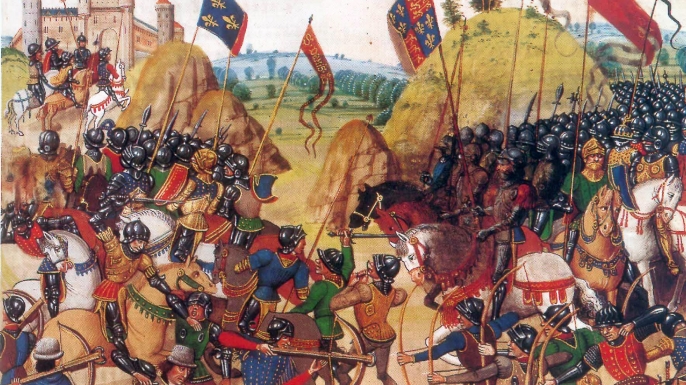 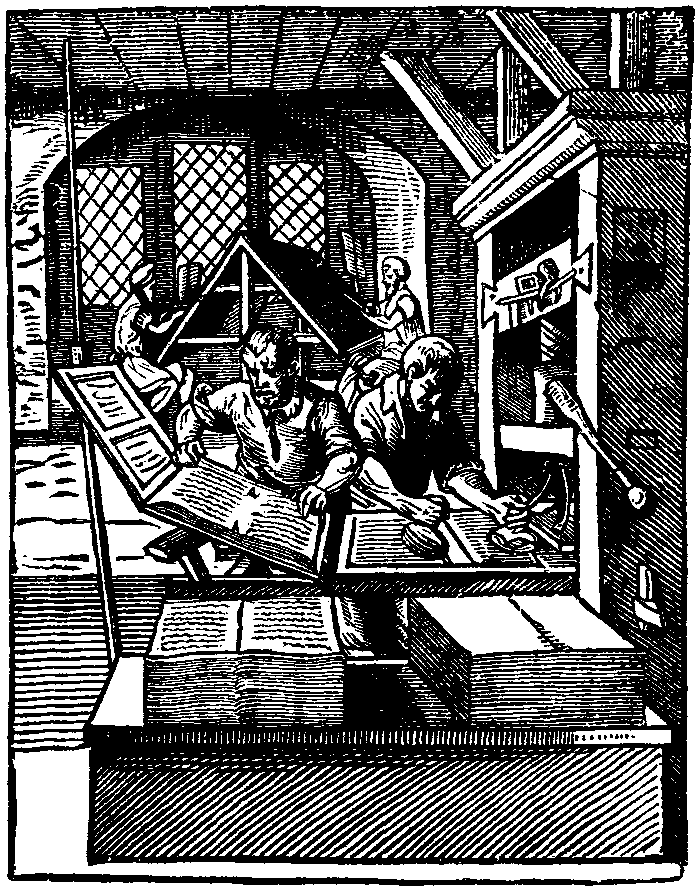 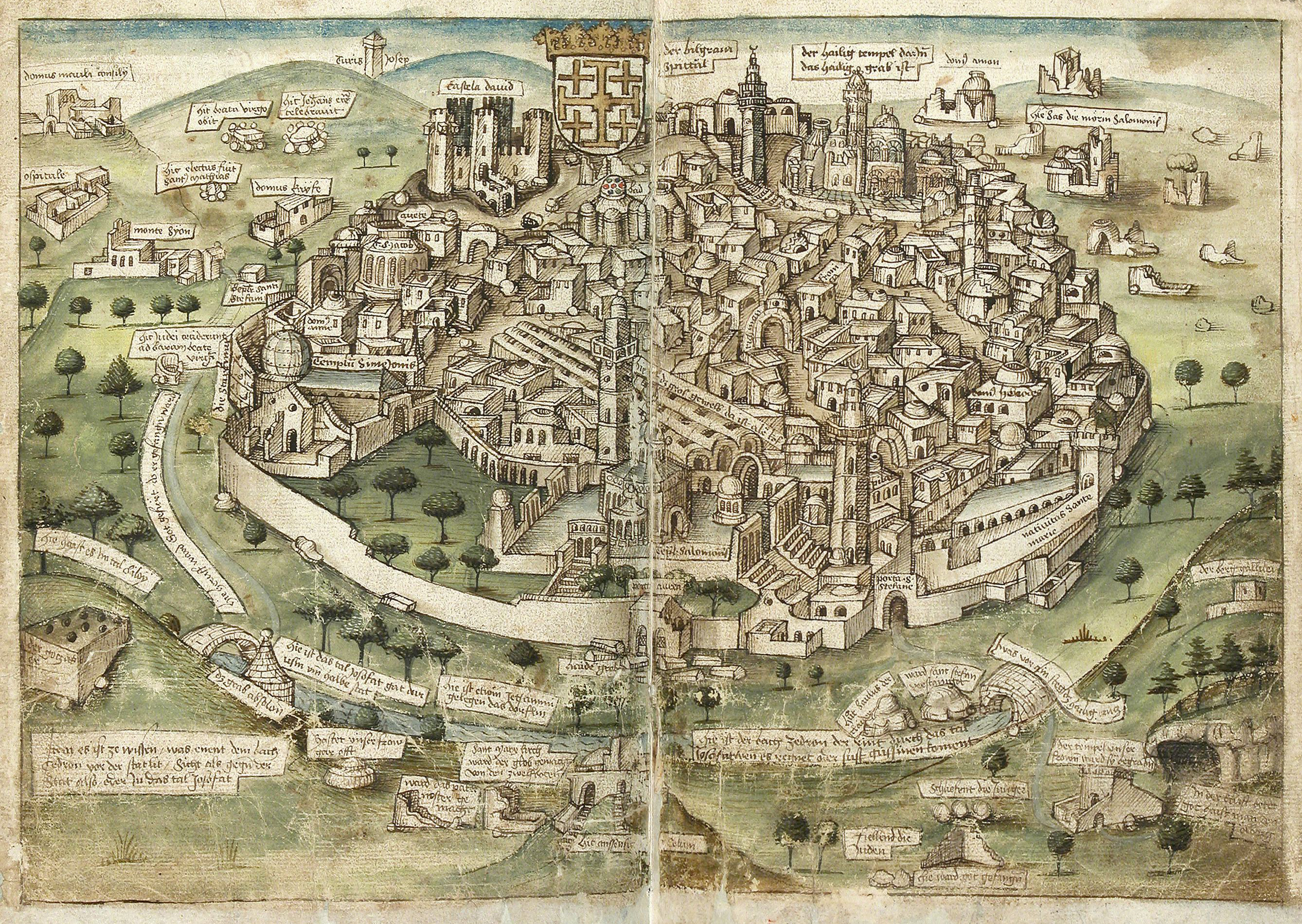 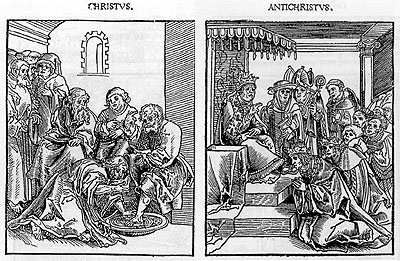 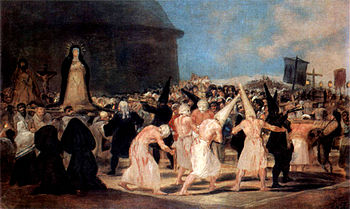 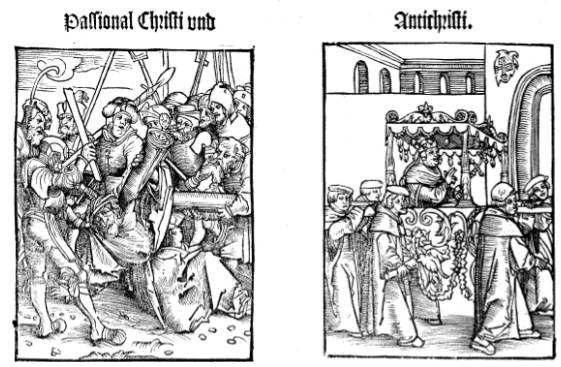 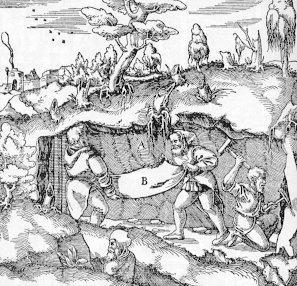 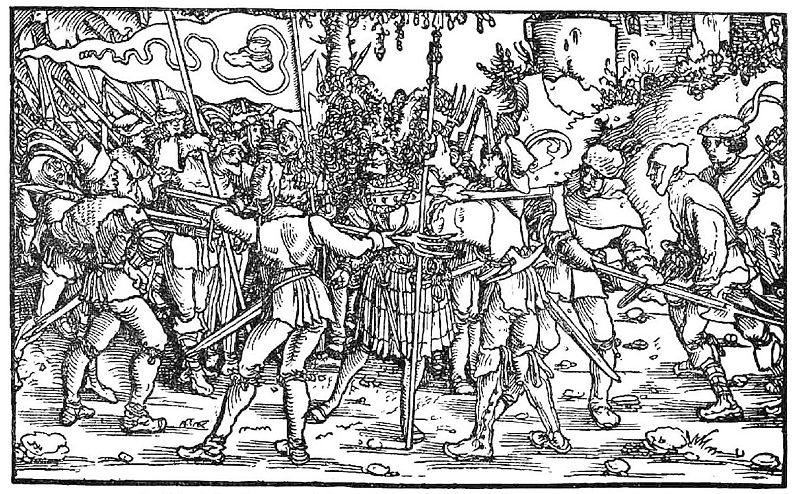 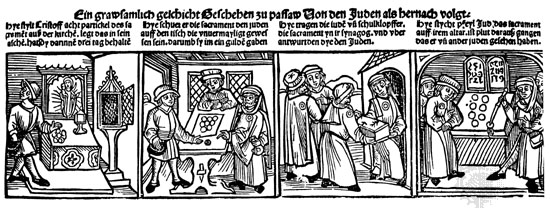 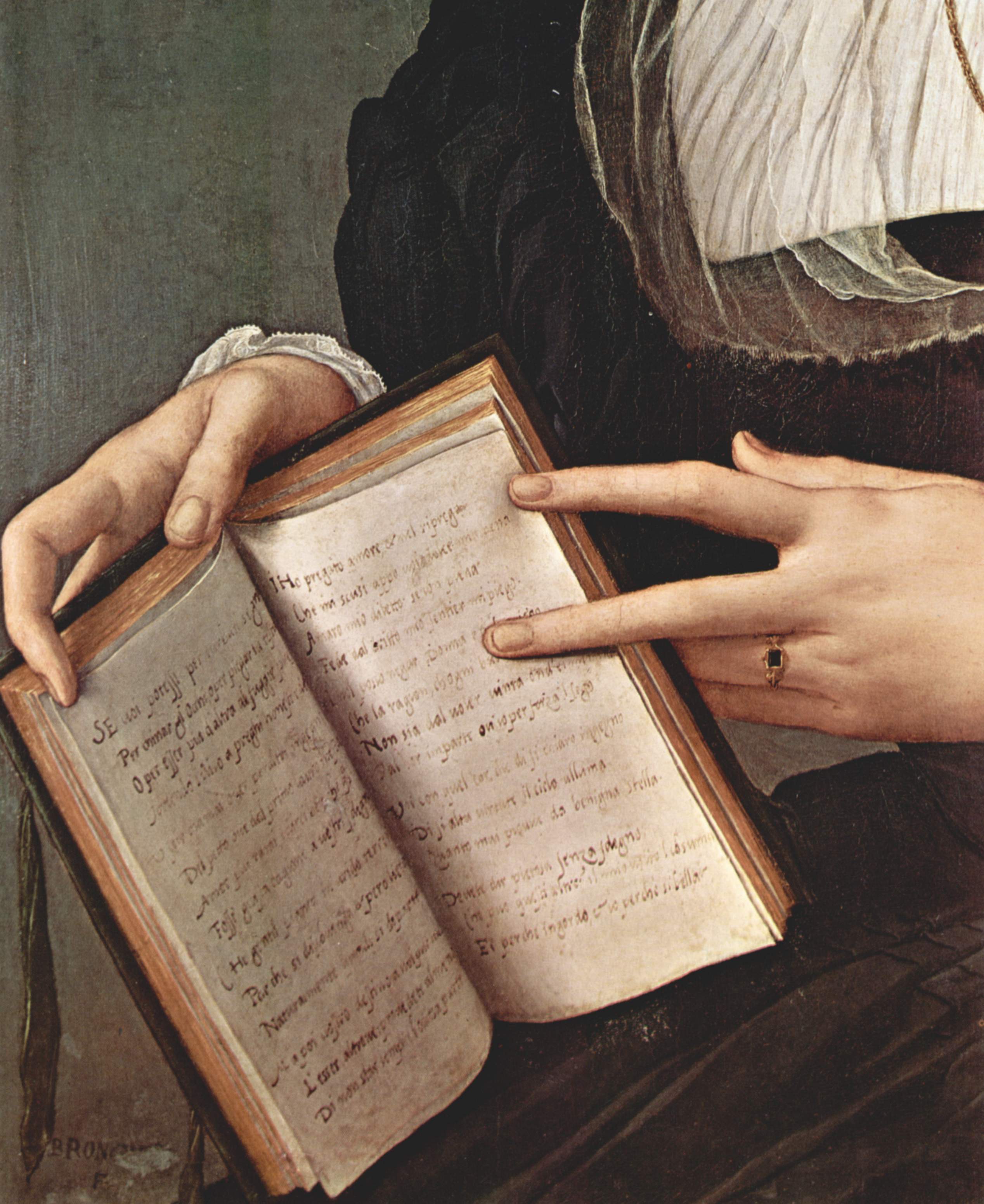 Humanizmus & renesancia
Desiderius Erasmus 
(1469-1536)
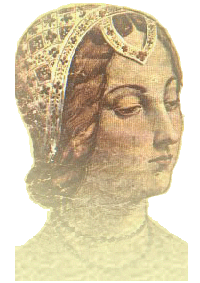 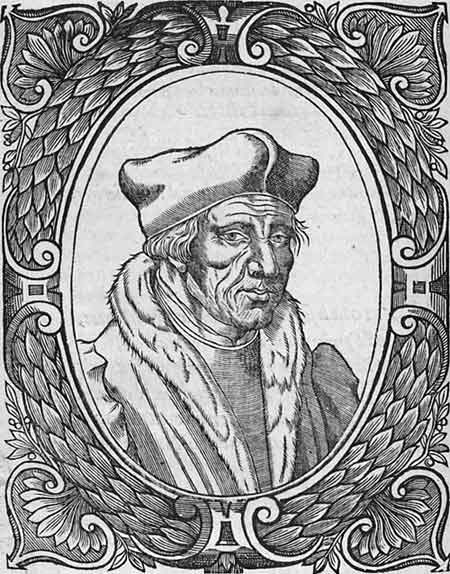 Jacques Lefèvre d’Etaples 
(~1460–1536)
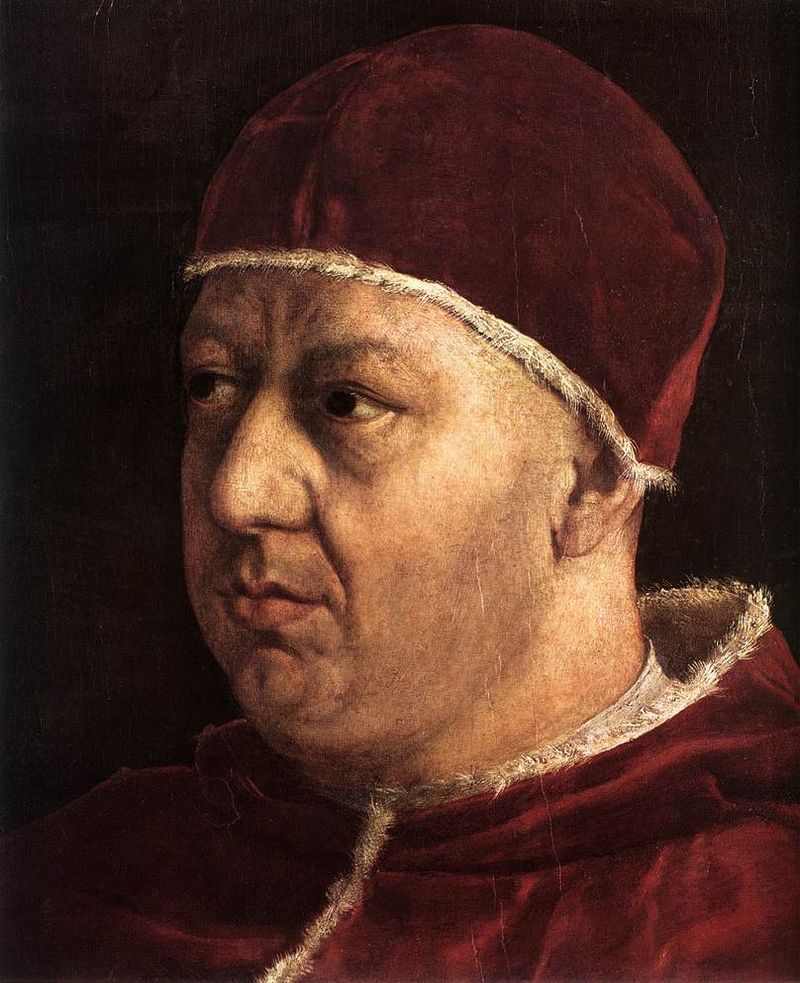 Reformácia v Nemecku
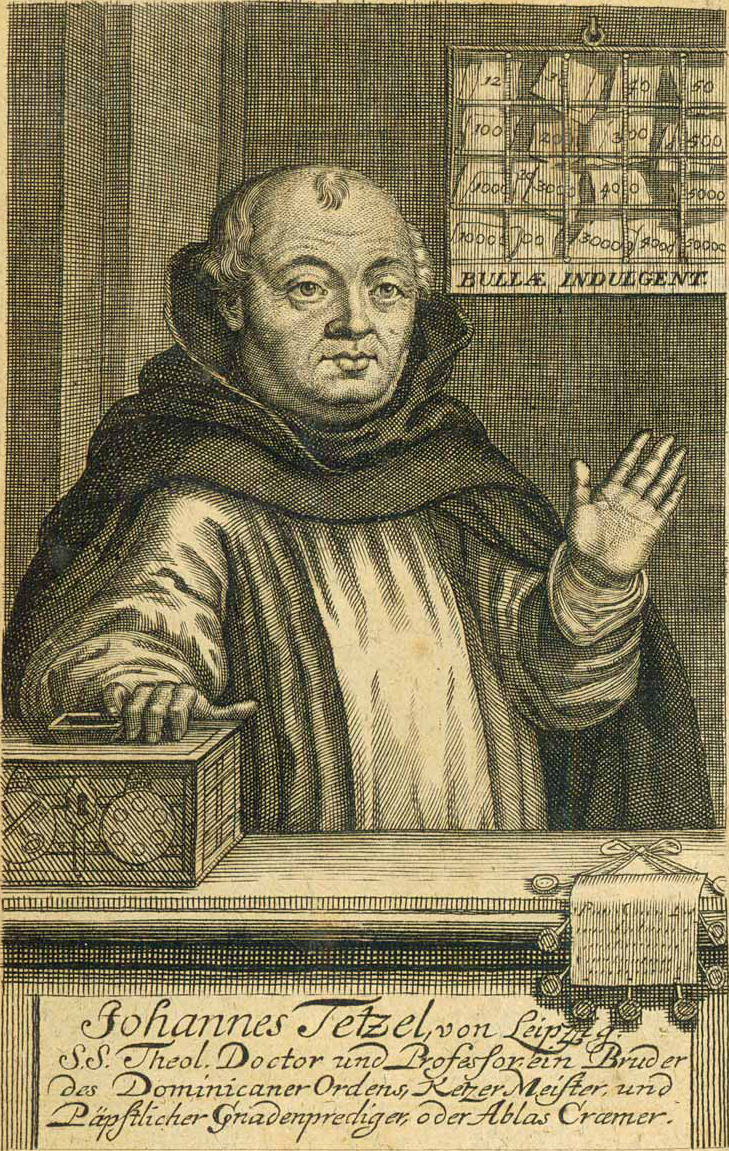 Johann Tetzel (1465 – 1519)
Martin Luther(1483 – 1546)
Lev X.
(1513 – 1521)
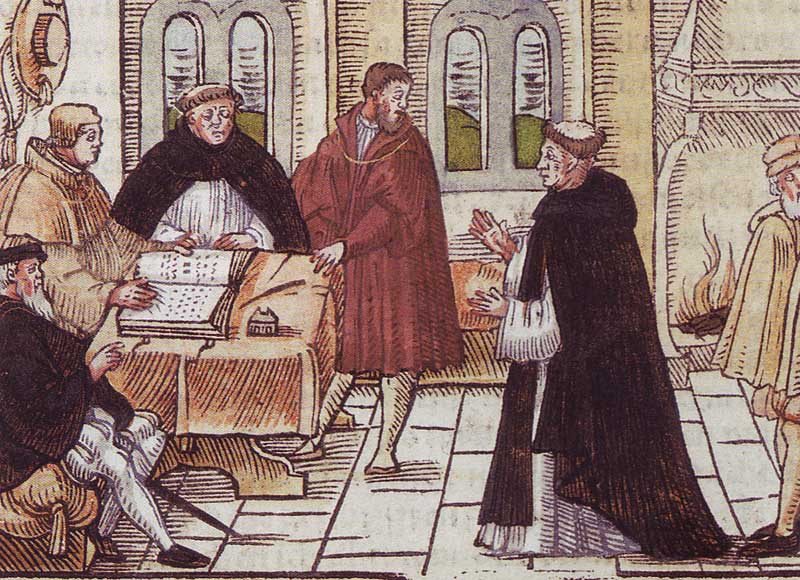 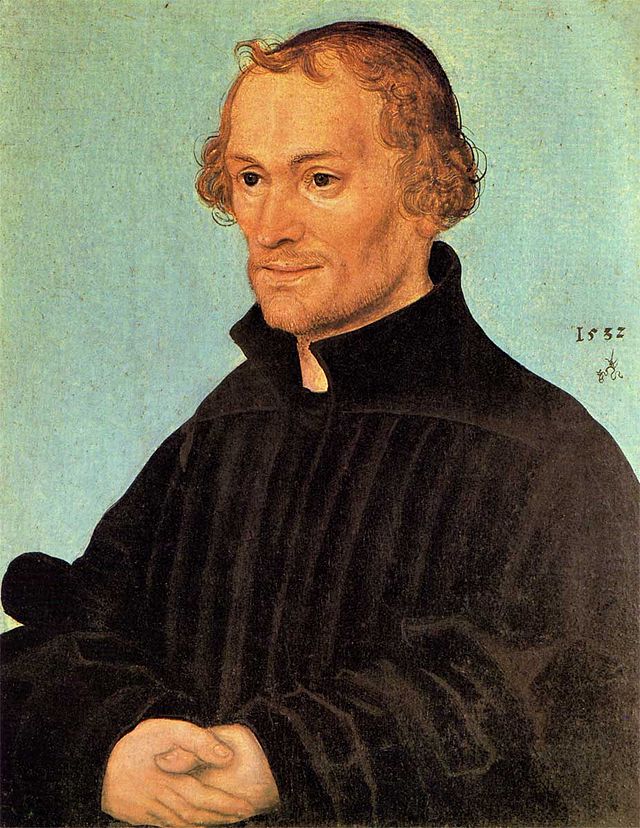 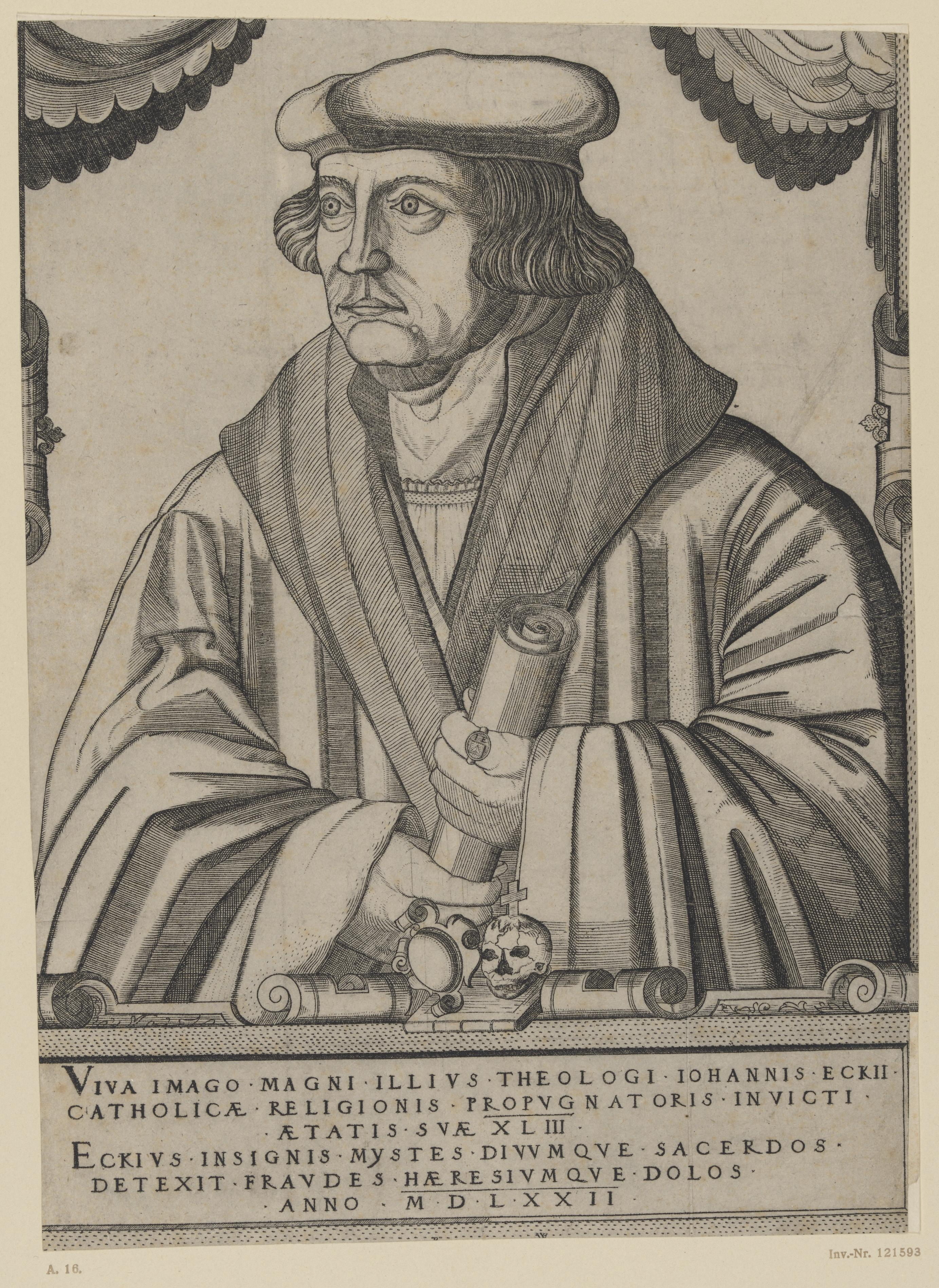 Filip Melanchton
(1497 – 1560)
Thomas de Vio (Kajetan)
(1469 – 1534)
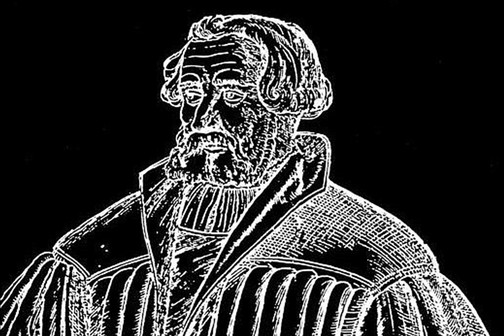 A. Bodenstein v. Karlstadt 
(~1483 – 1541)
Johann Eck
(1486 – 1543)
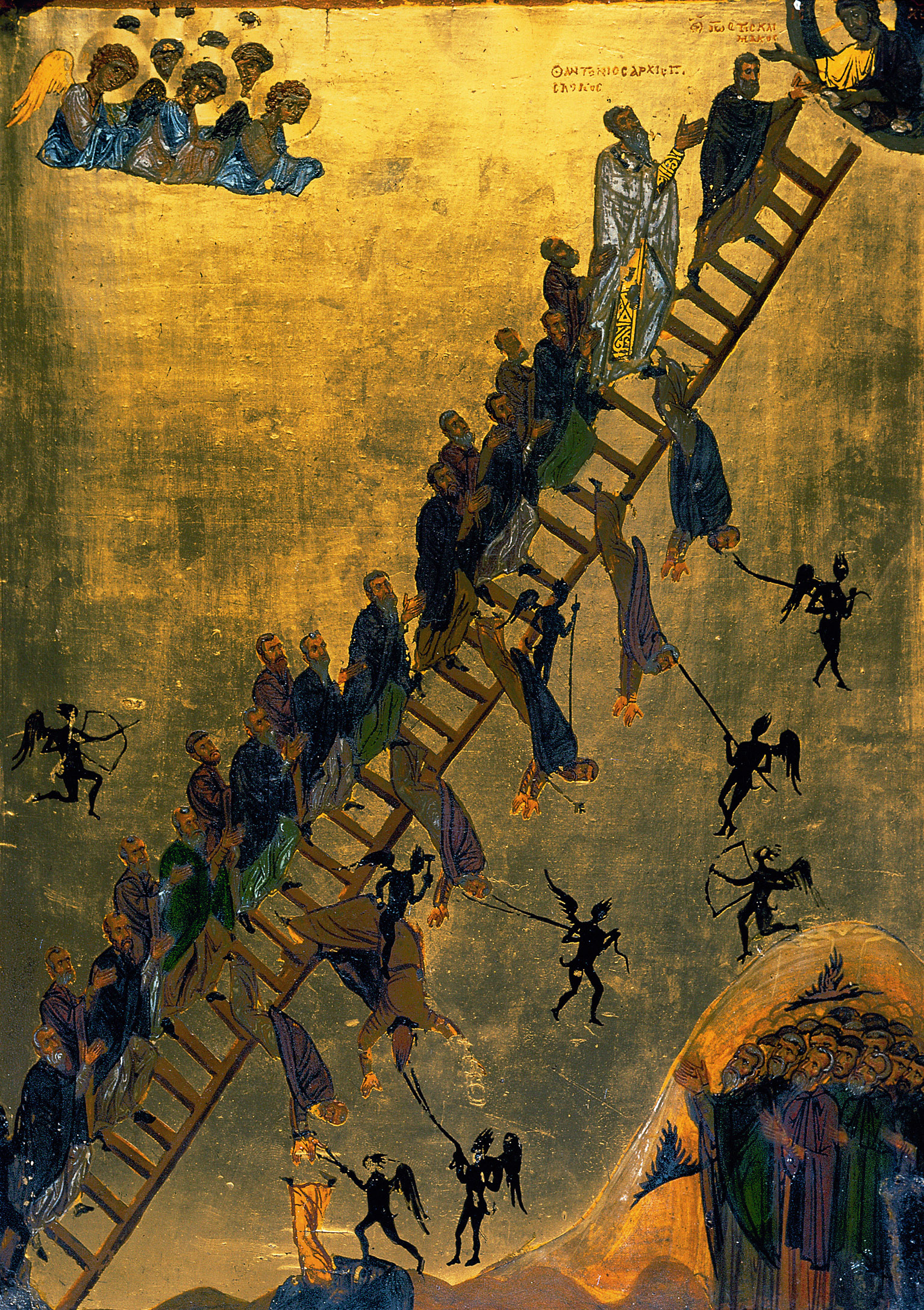 Princípy sola
sola gratia
sola fide
sola scripta
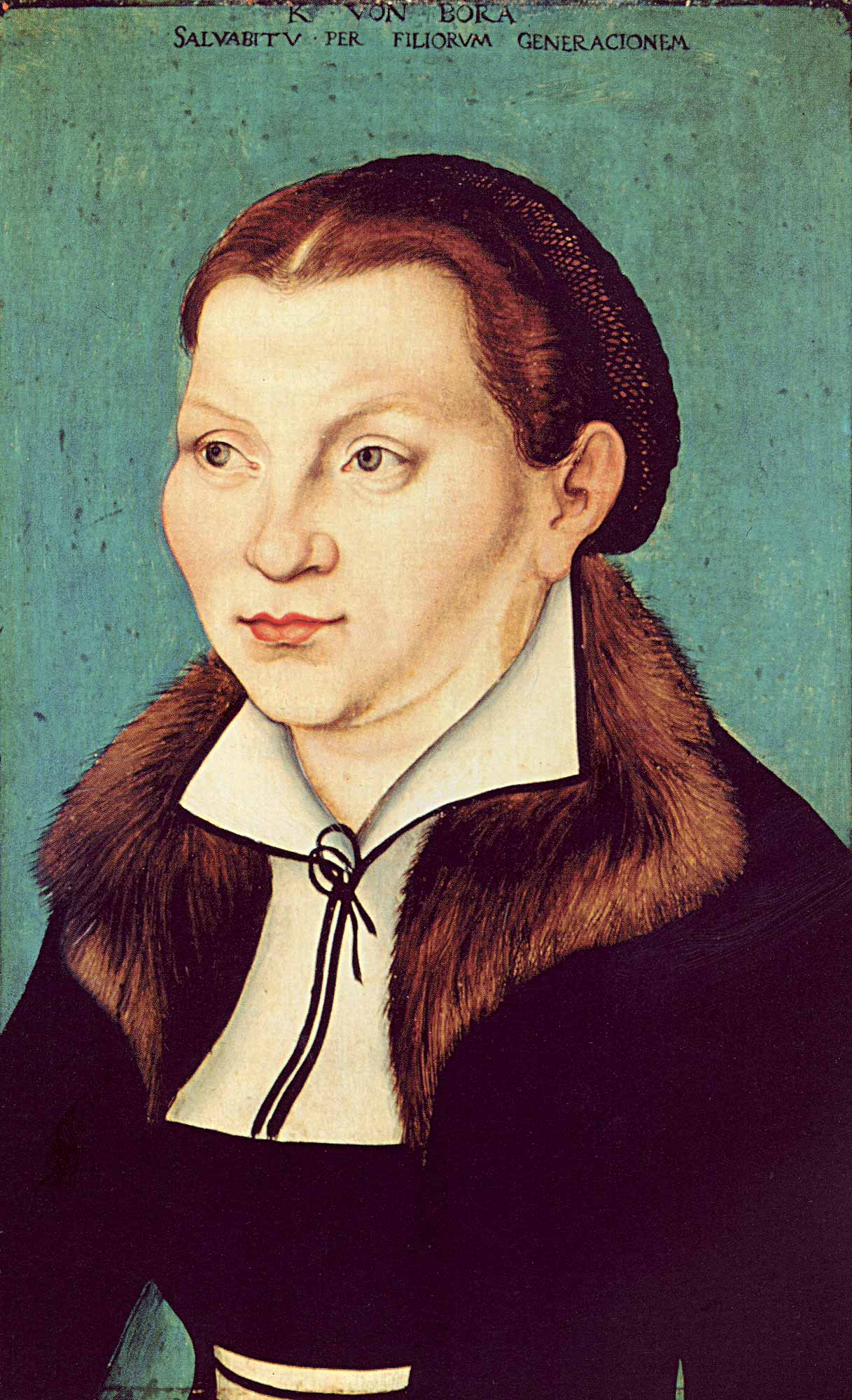 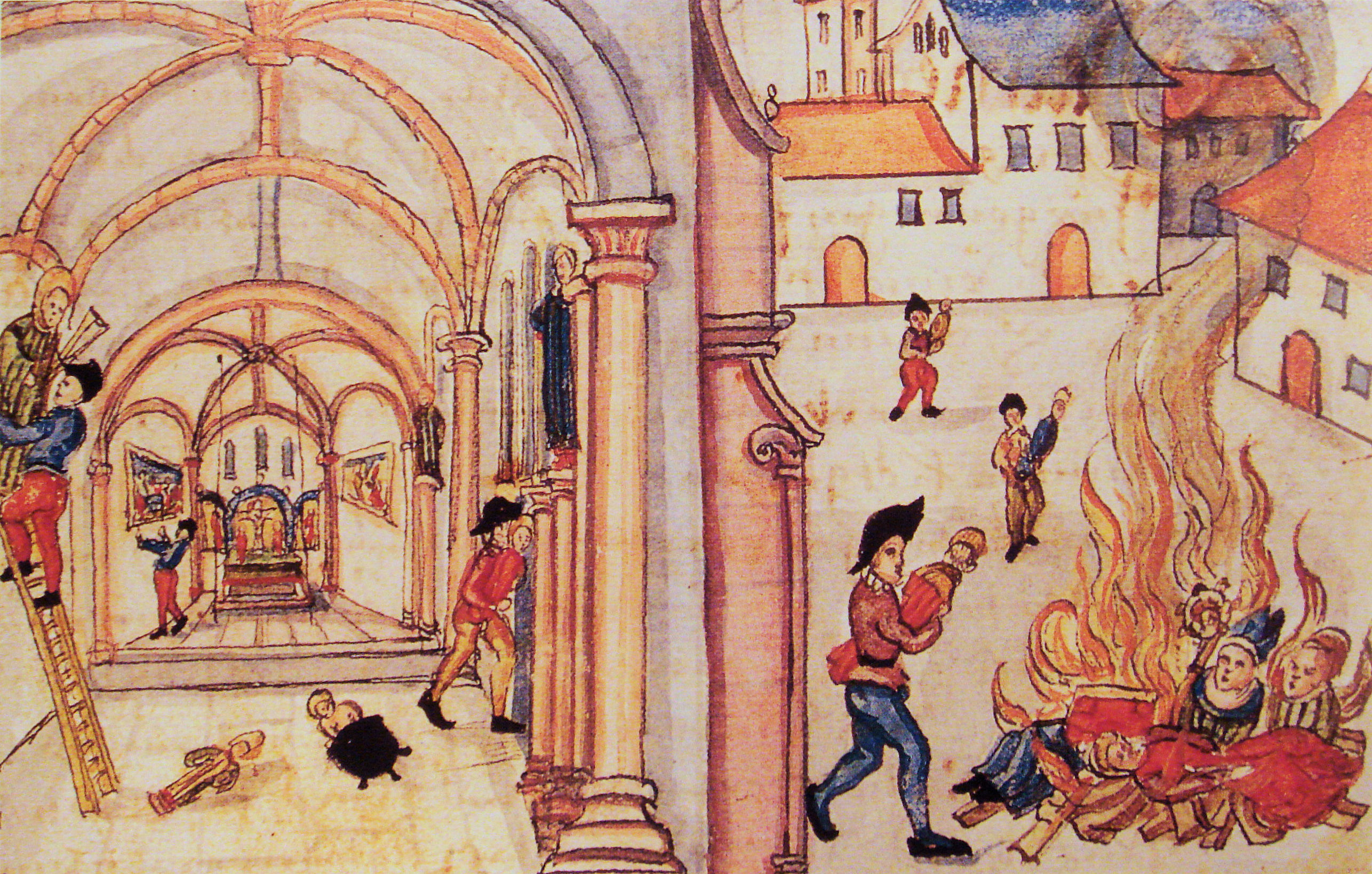 Implementácia reformy
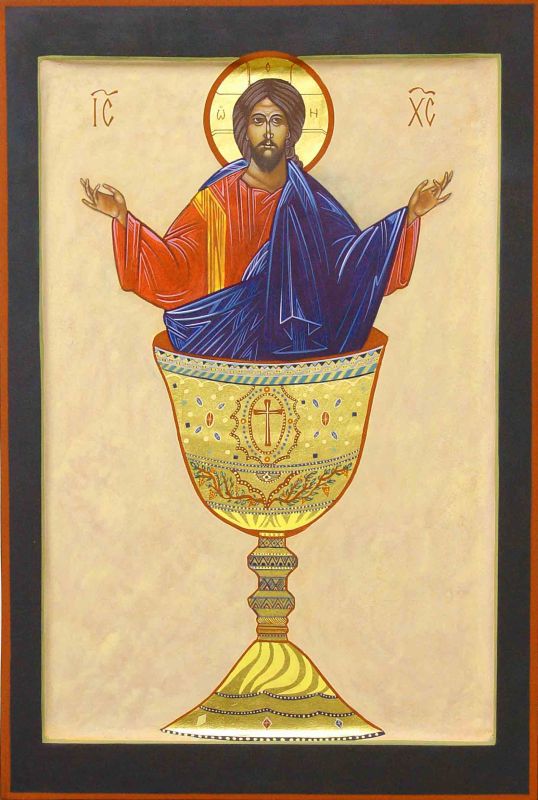 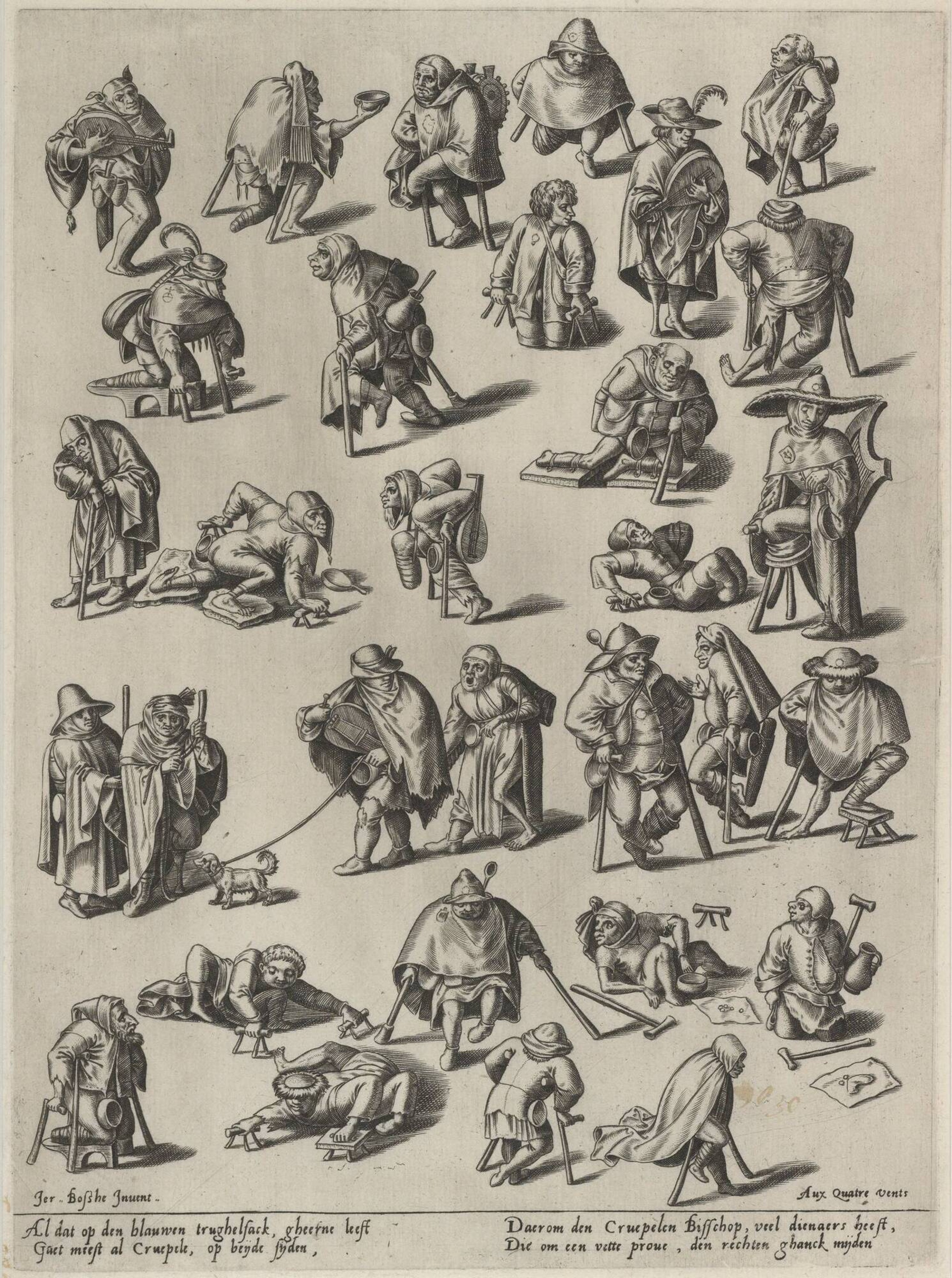 Vývoj 1530 - 1555
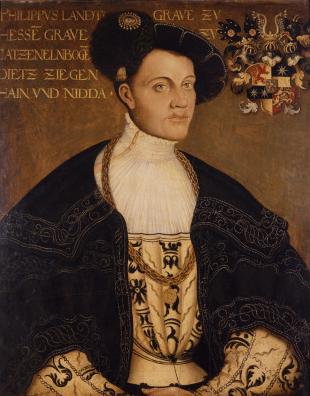 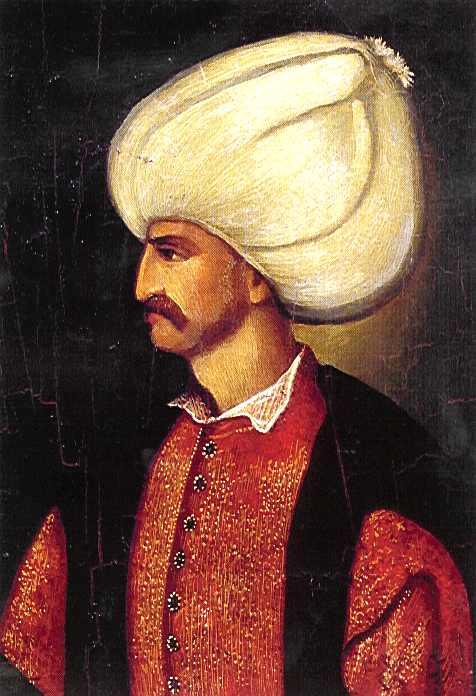 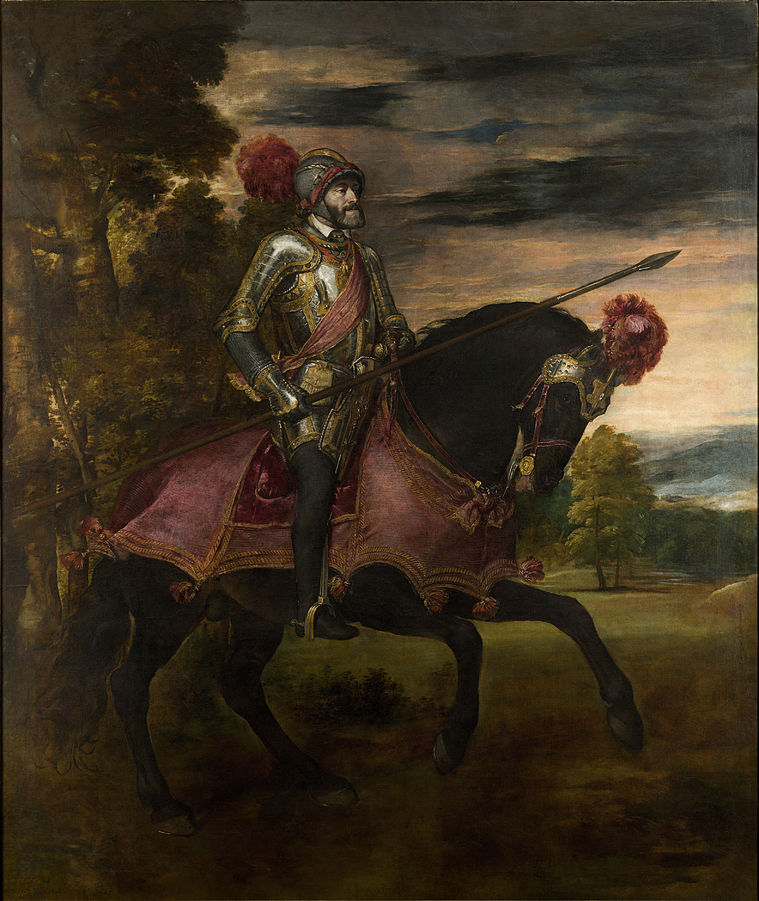 Süleyman I.
(1494 – 1566)
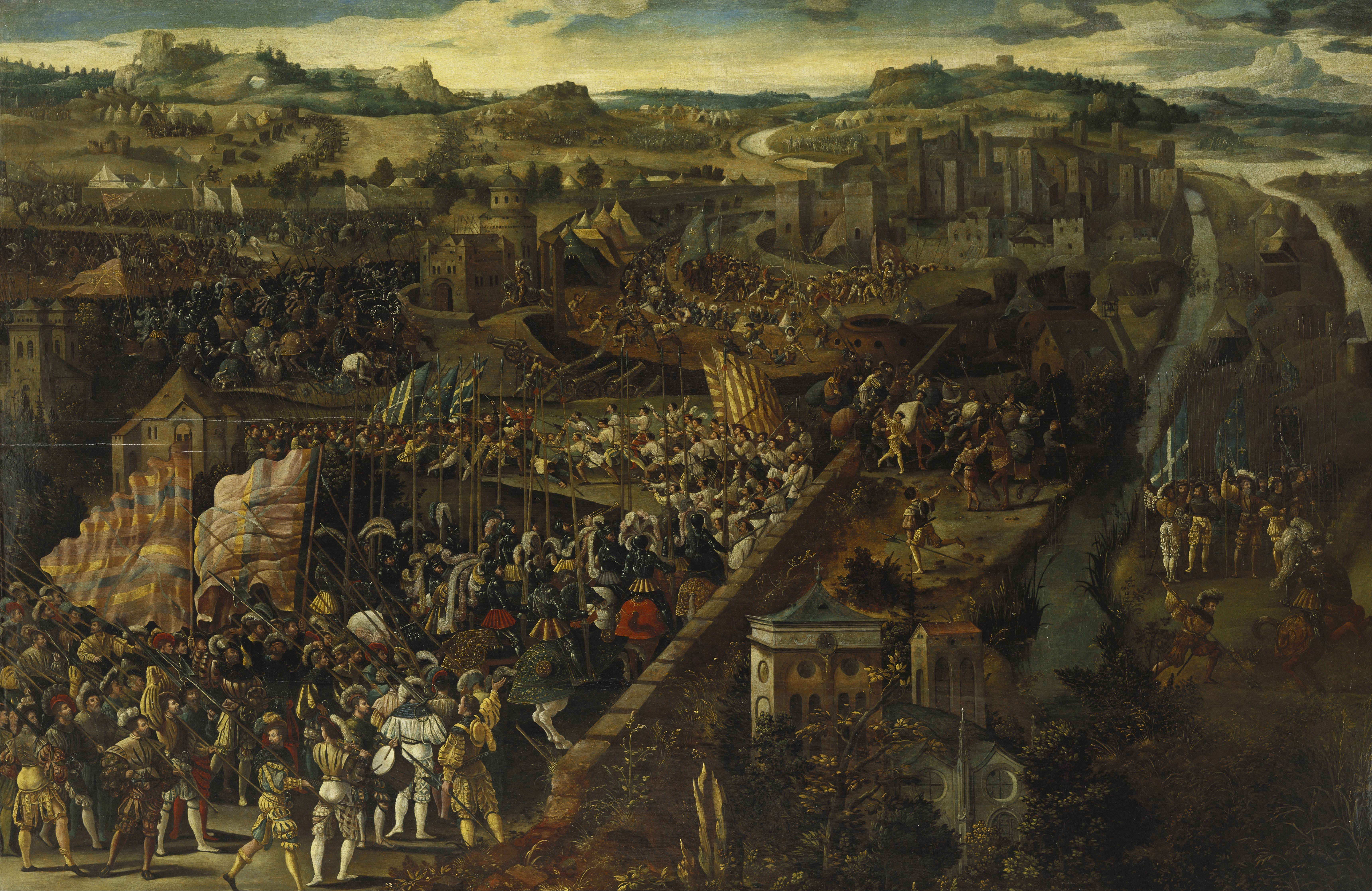 Filip Hessénsky
(1504 – 1567)
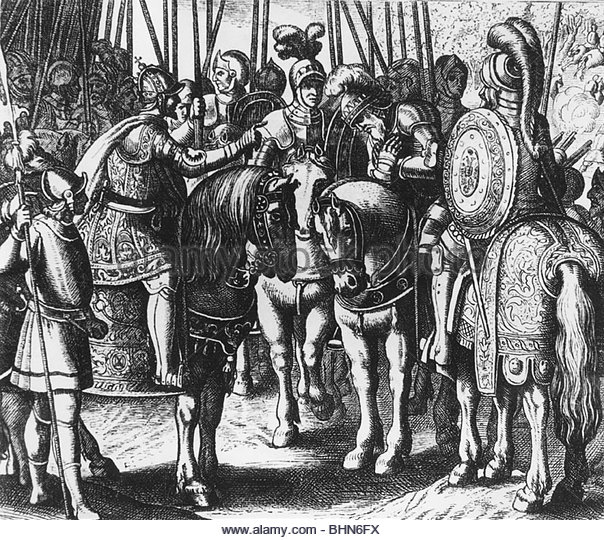 Karol V. 
(1500 – 1558)
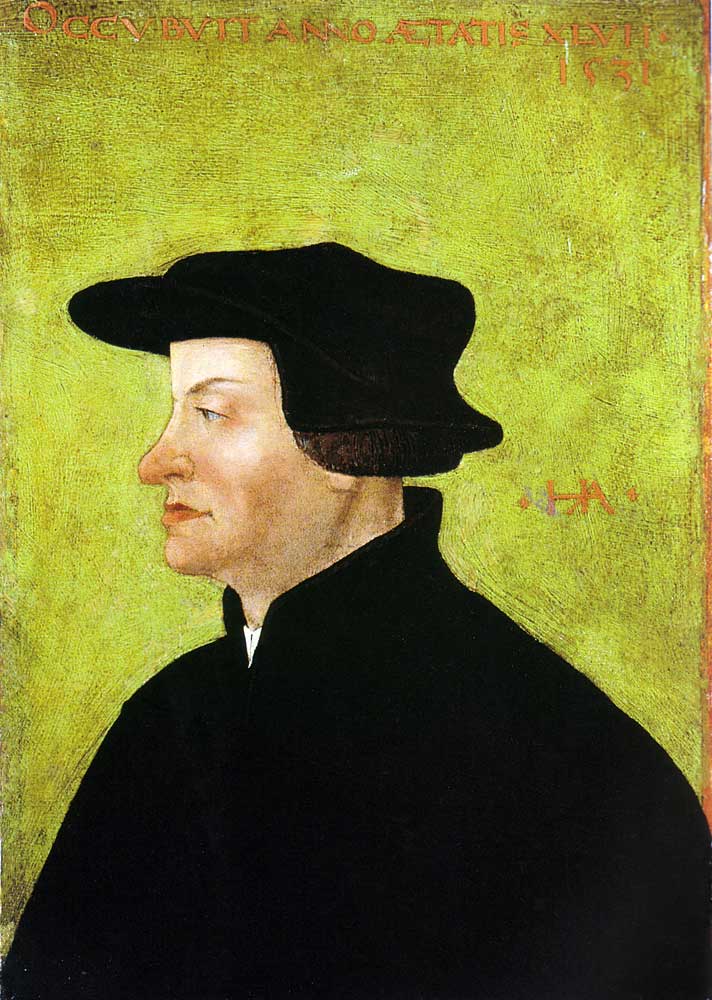 Švajčiarska reformácia 1
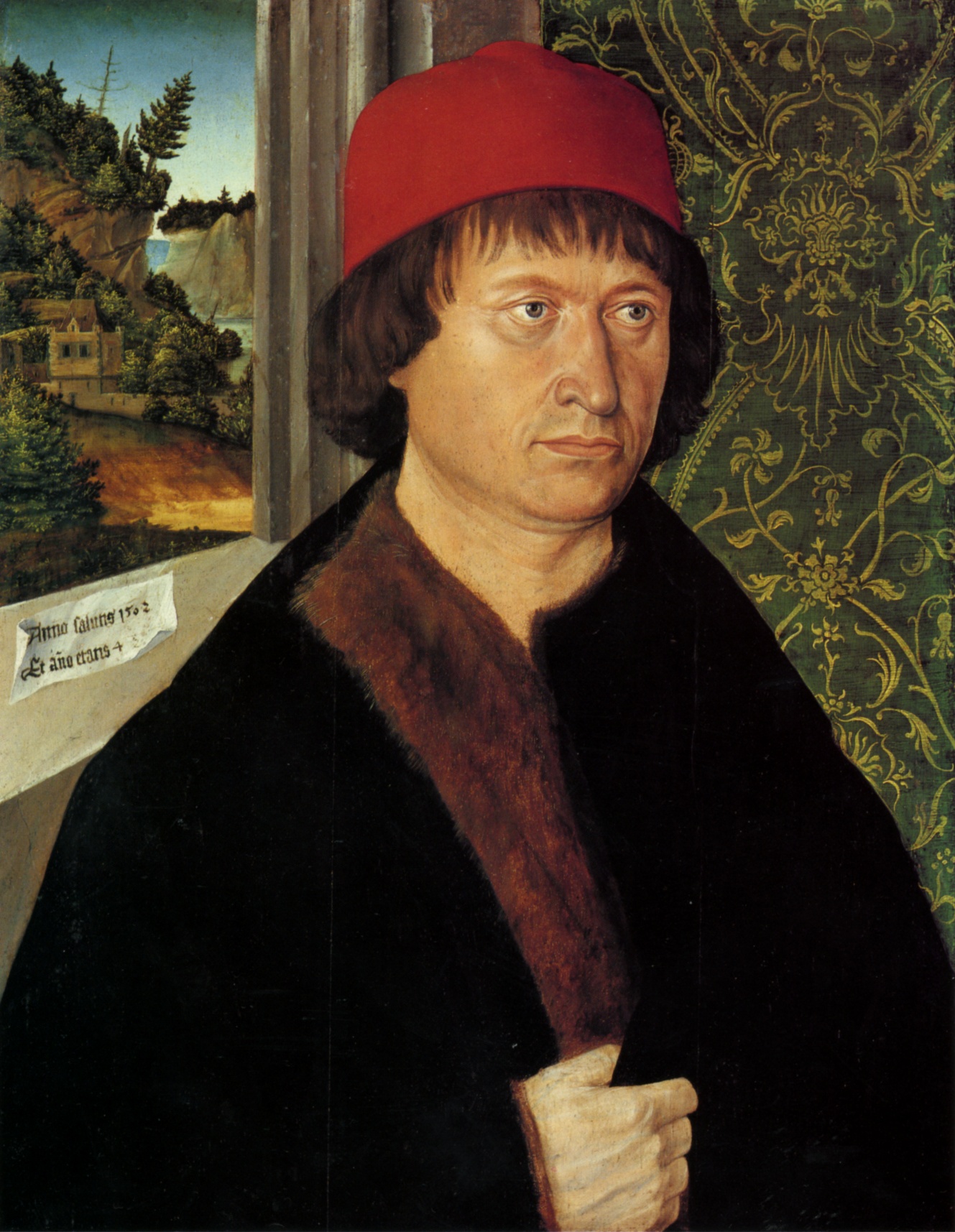 Hugo von Hohenlandenberg
(1457 – 1532)
Huldrych Zwingli
(1484 – 1531)
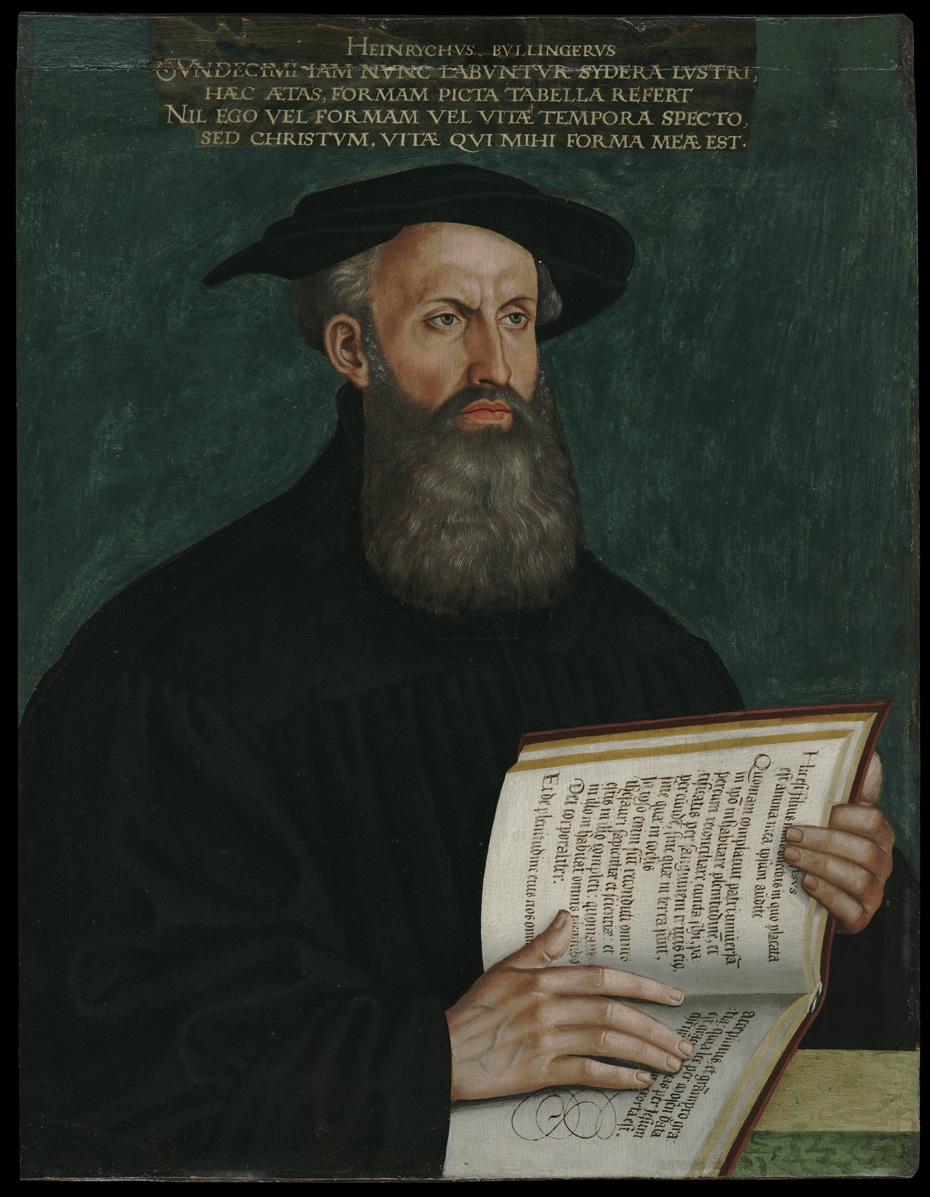 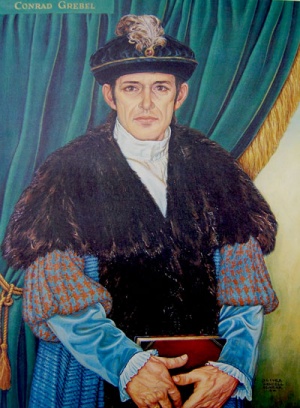 Heinrich Bullinger 
(1504 – 1575)
Conrad Grebel 
(1498–1526)
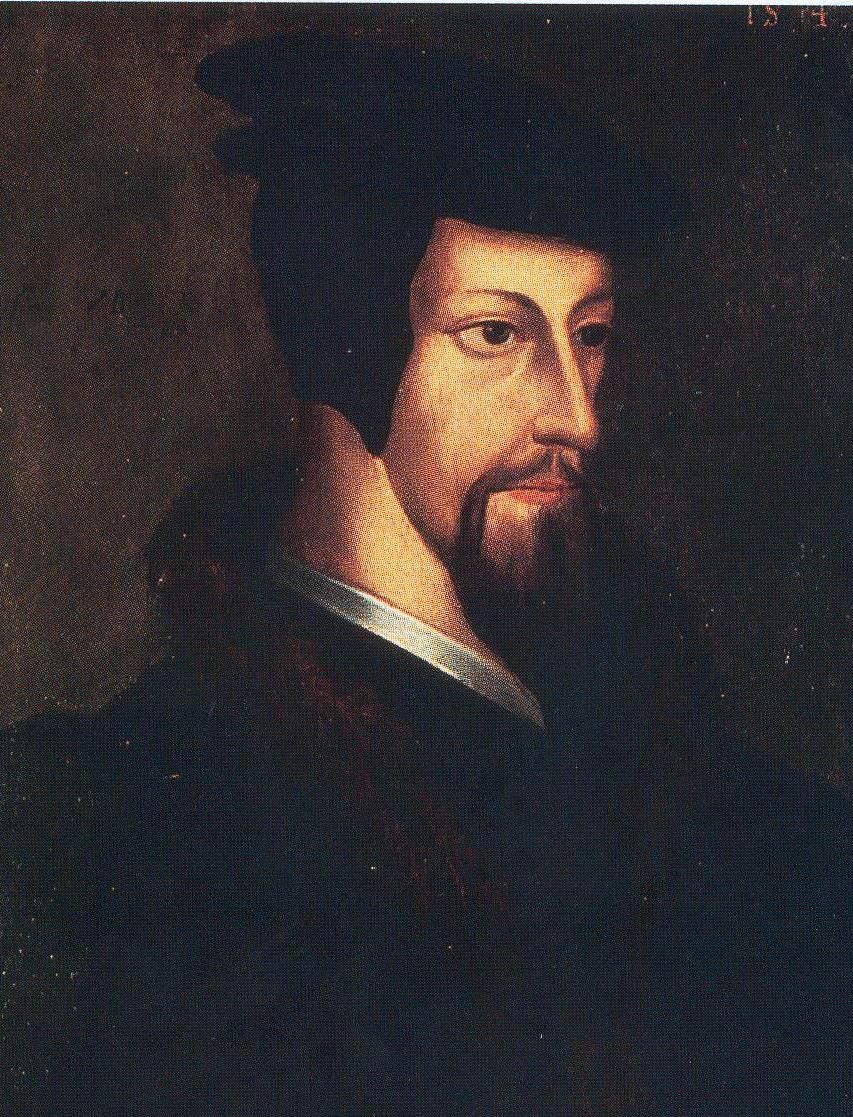 Jean Cauvin
1533/34 – konverzná skúsenosť

1535 – Bazilej
Copova aféra

1536 – „Institutio religionis christianae“ 
		(„Krátke kresťanské napomenutia“)
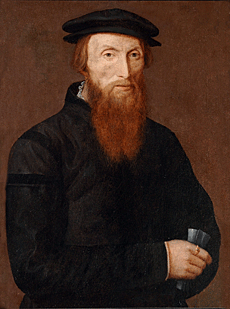 Jean Cauvin 
(1509 – 1564)
Guillaume Farel 
(1489–1565)
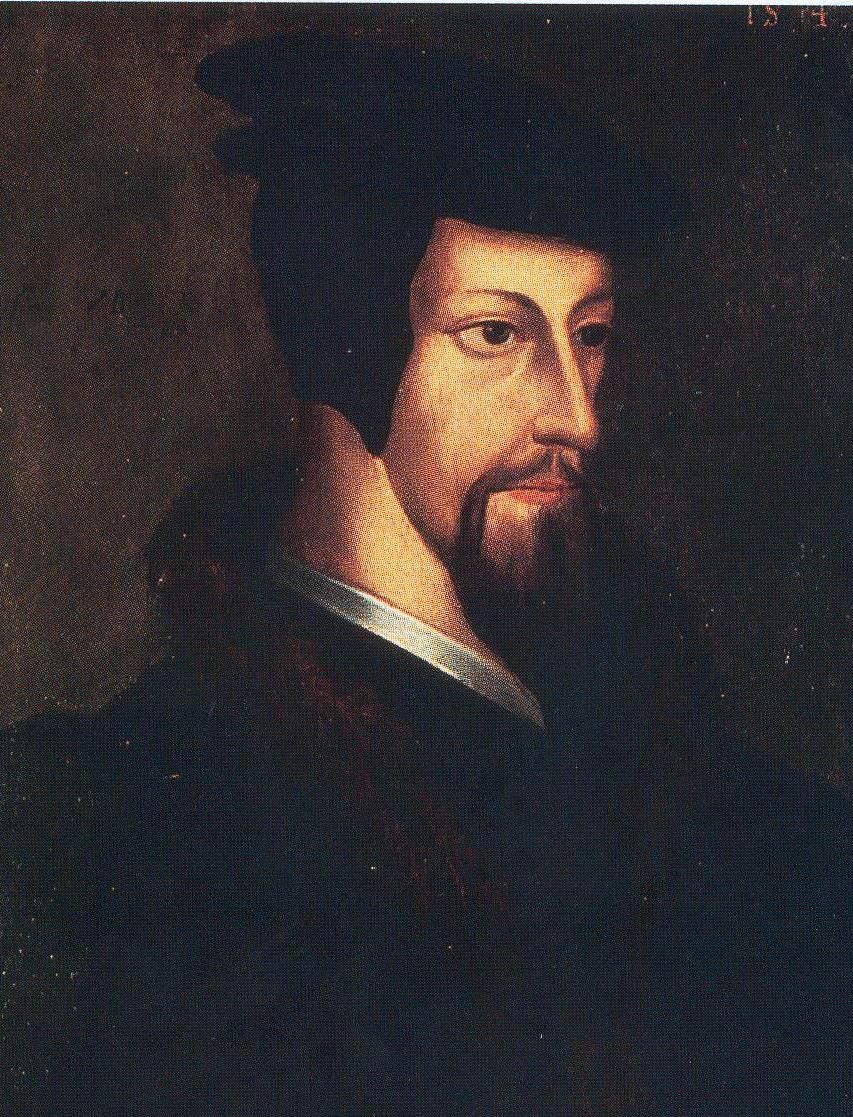 Ženeva  1 .0
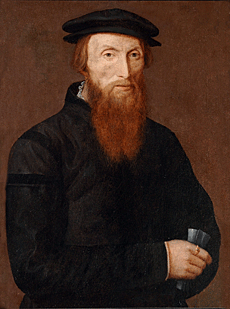 1536 útek do Štrasburgu

Ženeva & Guillermin

1538 
„spor o nekvasený chleba“
vyhostenie Kalvína a Farela
Guillaume Farel 
(1489–1565)
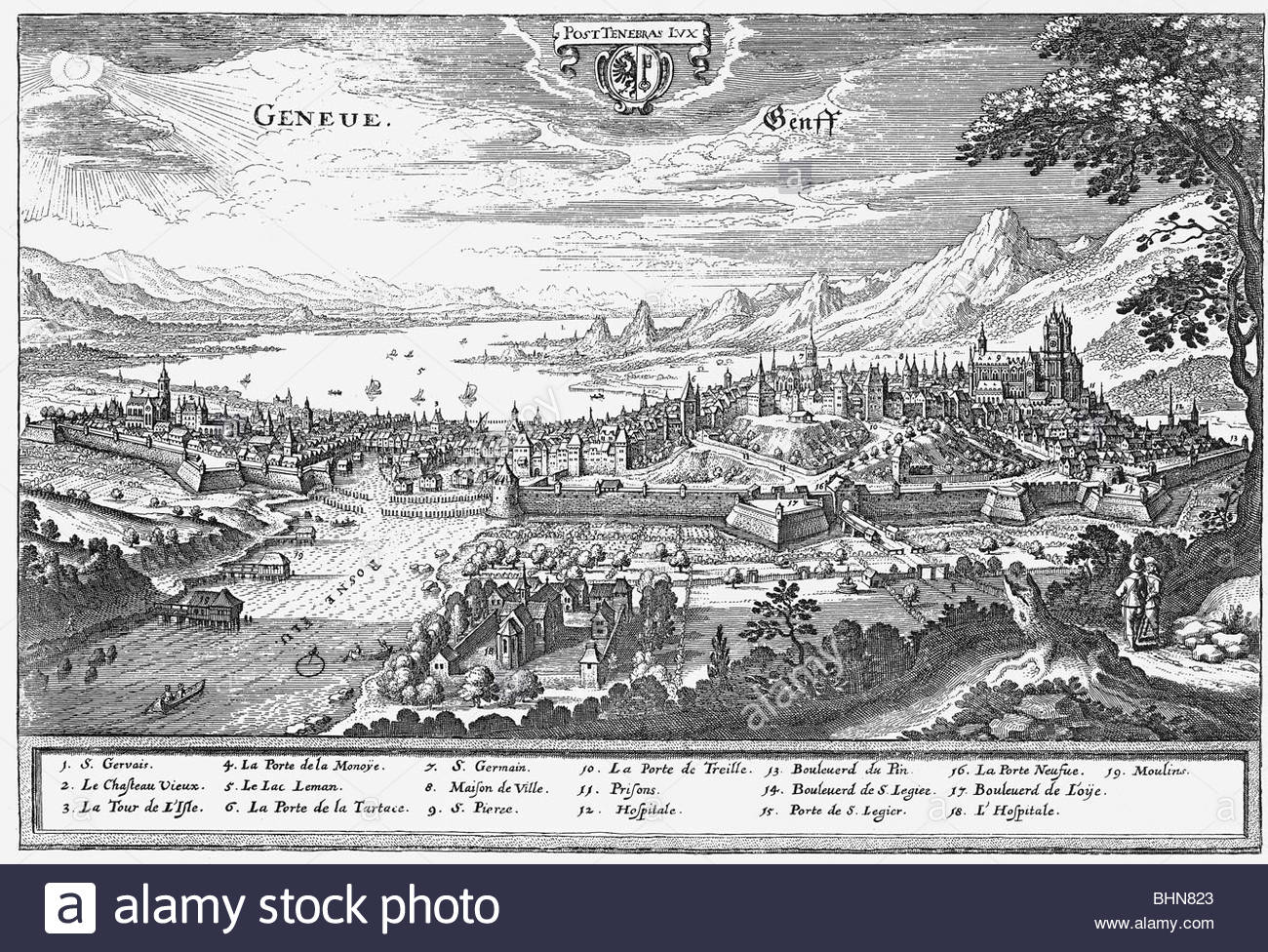 Jean Cauvin 
(1509 – 1564)
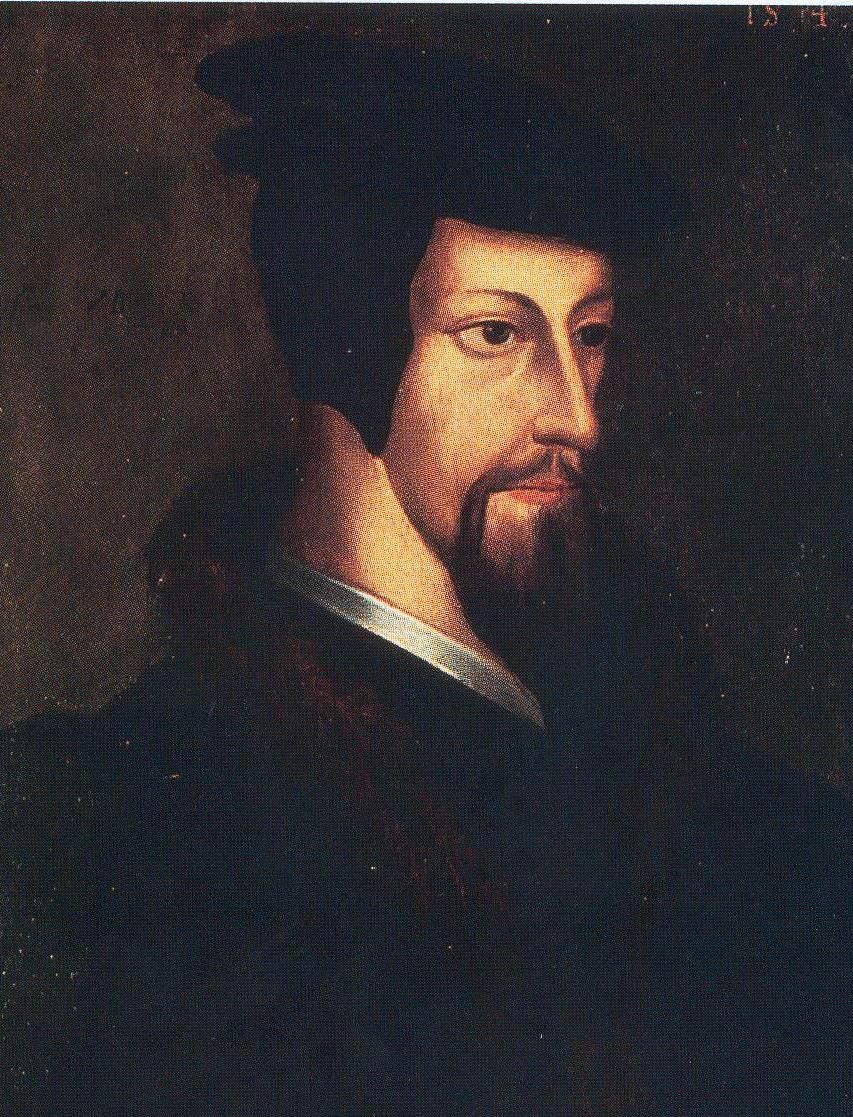 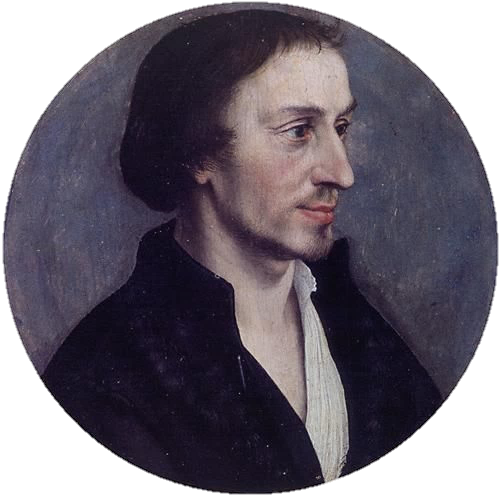 Štrasburg
pastoračná a akademická činnosť

ekumenická činnosť
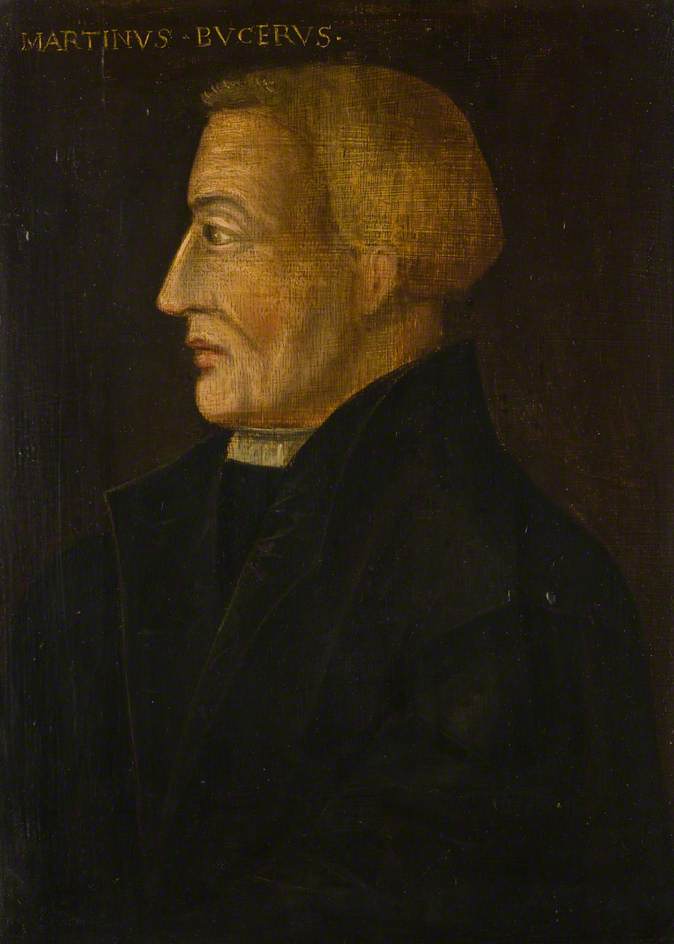 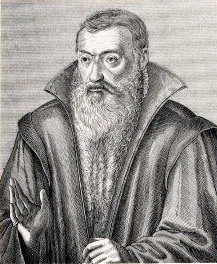 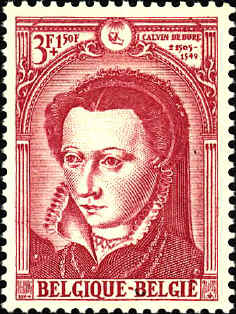 Johaness Sturm 
(1507–1589)
Idelette de Bure
(1509-1549)
Martin Bucer (1491–1551)
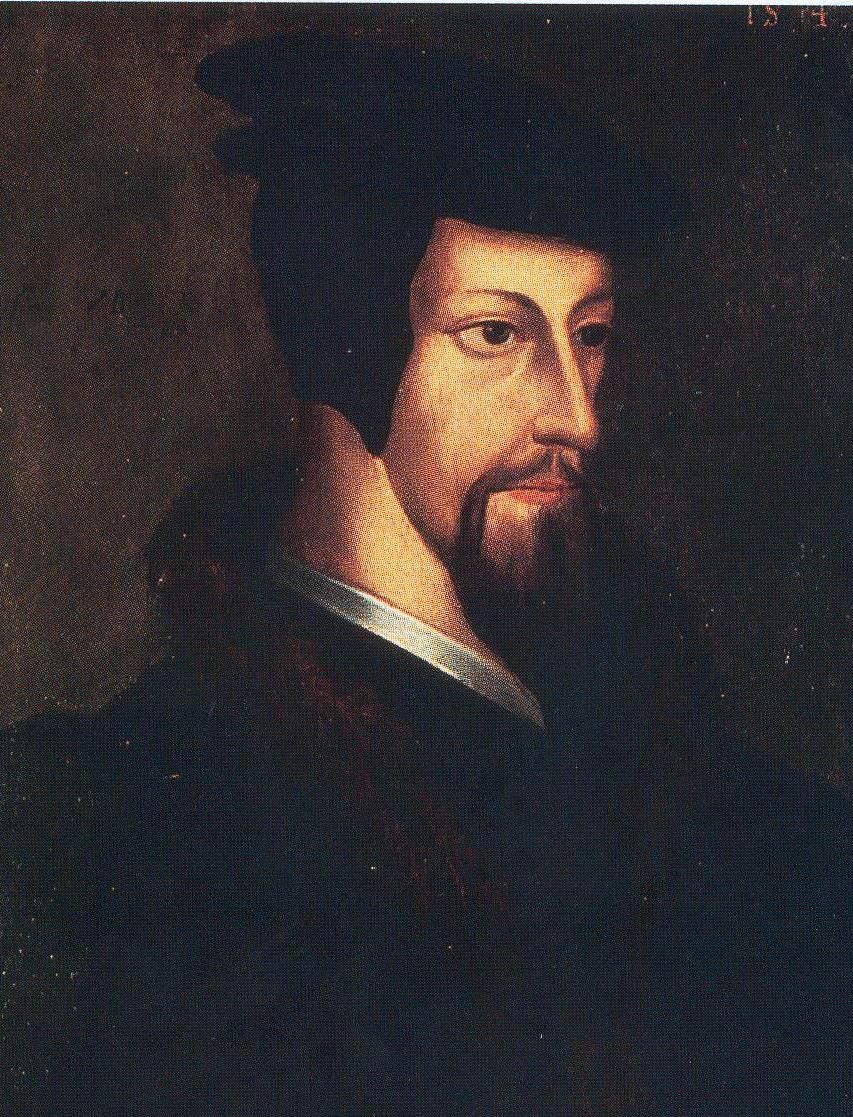 Ženeva 2 . 0„the maist perfyt  schoole of Chryst „
1541
návrat Kalvína do Ženevy

„Cirkevné nariadenia“

disciplína
cirkevná štruktúra


1549 zürišský konsenzus 
Consensus Tigurinus
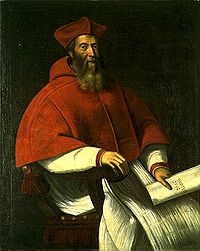 Jacopo Sadoleto
(1477-1547)
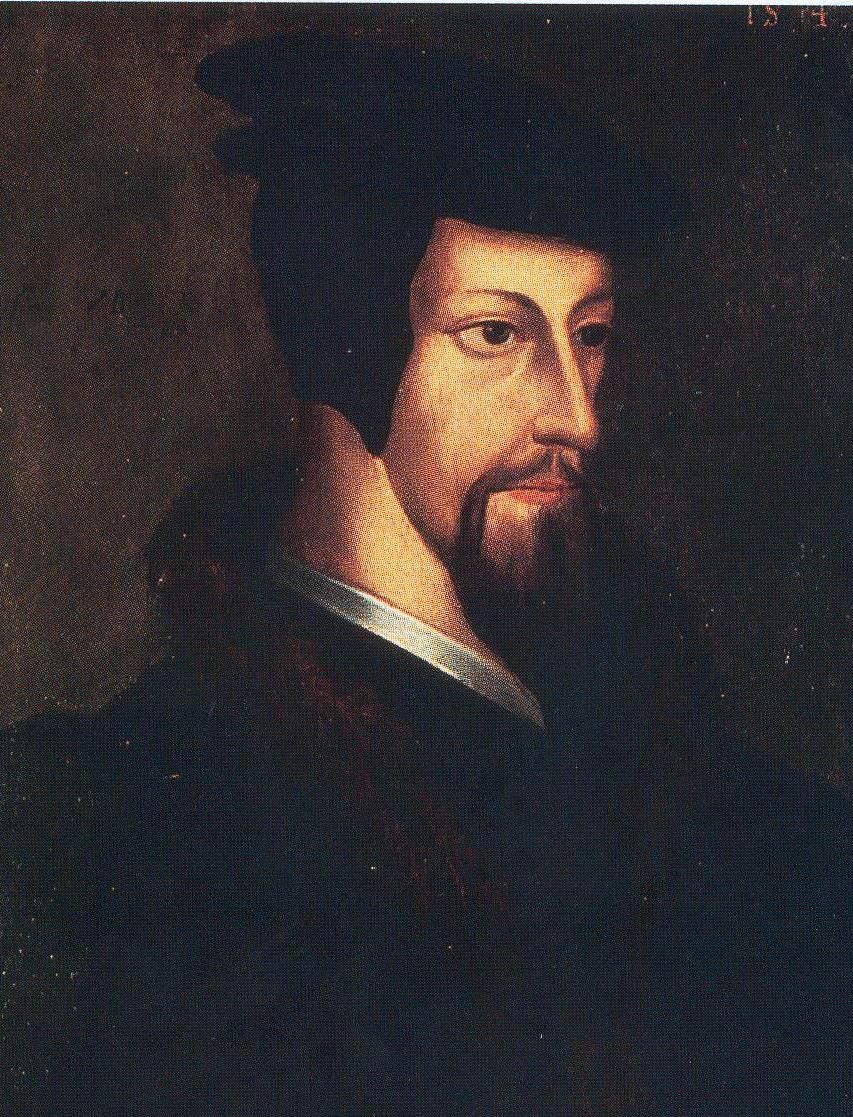 Ženeva 2 . 0Spory a konflikty
„bons Genevoysiens“

pohanské mená

1546 Pierre Ameux

Perrins a Favres (a Gruet)

Jerome Bolsec (ca.1524 – 1584)

Michael Servetus (ca. 1511–53)

Sebastian Castellio (1515–63)

Valentino Gentile & Giorgio Biandrata



voľby 1555
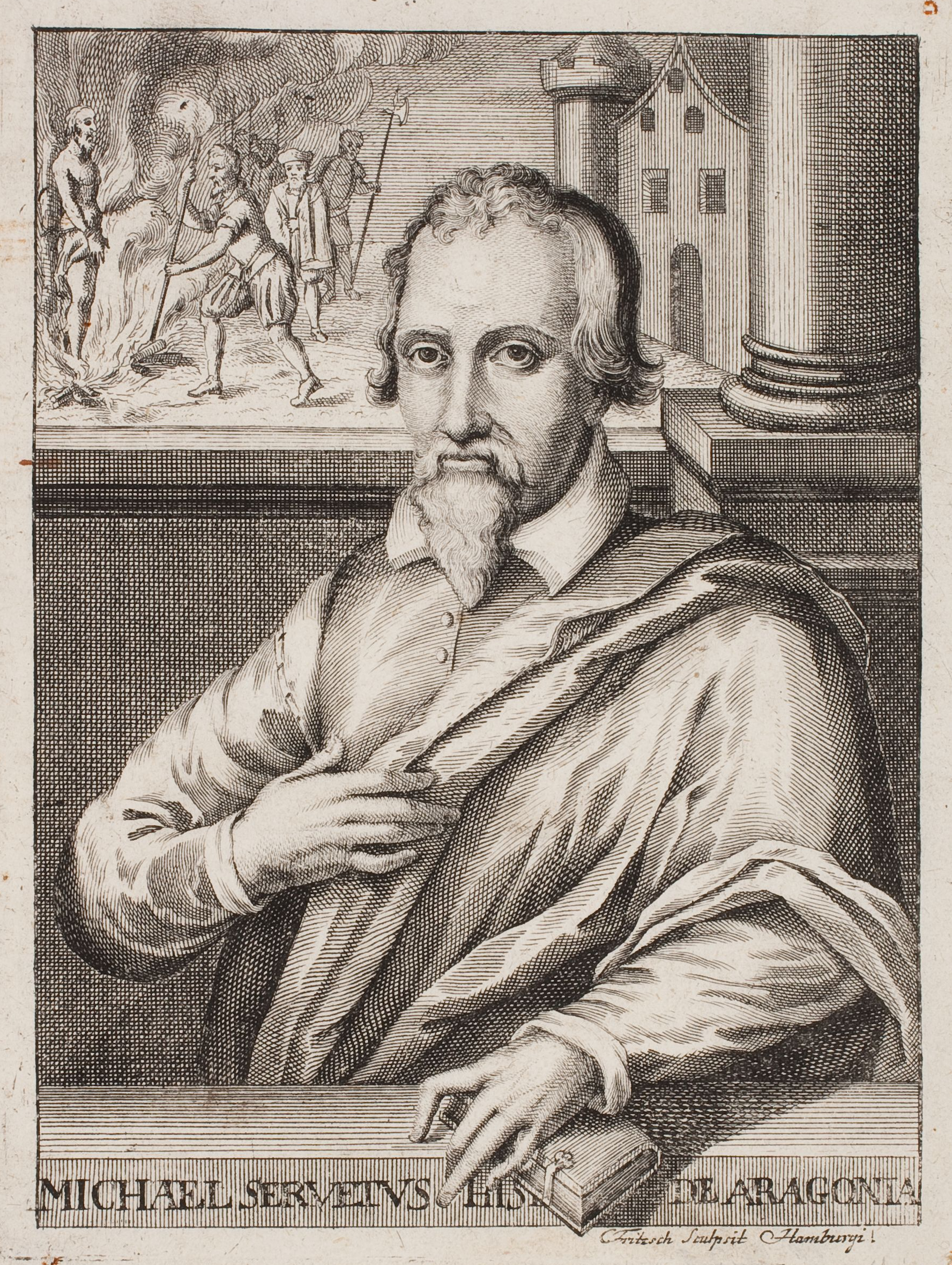 Michael Servetus 
(ca. 1511–53)
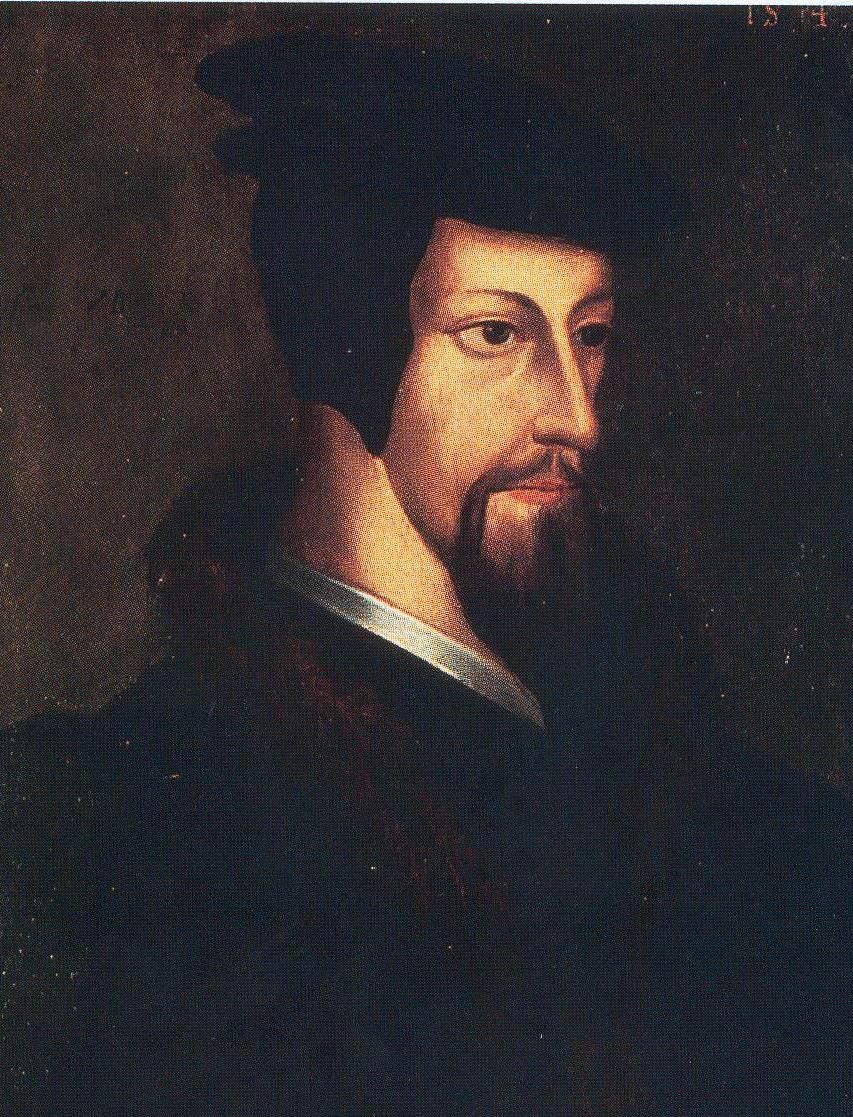 Ženeva 2 . 1Po Kalvínovi
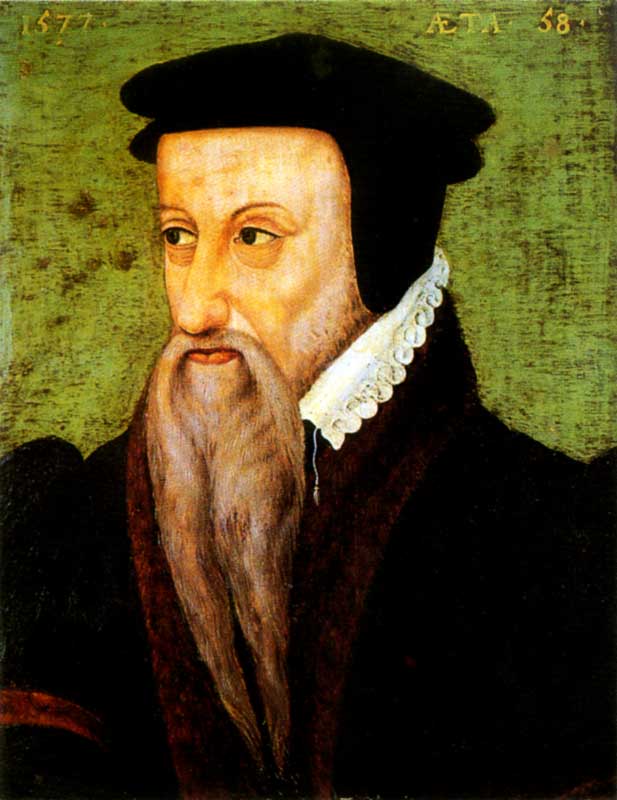 Theodore Beza 
(1519–1605)
hugenoti
Ženevská akadémia (1559)
rozšírenie kalvinizmu
Confessio Helvetica posterior (1566)
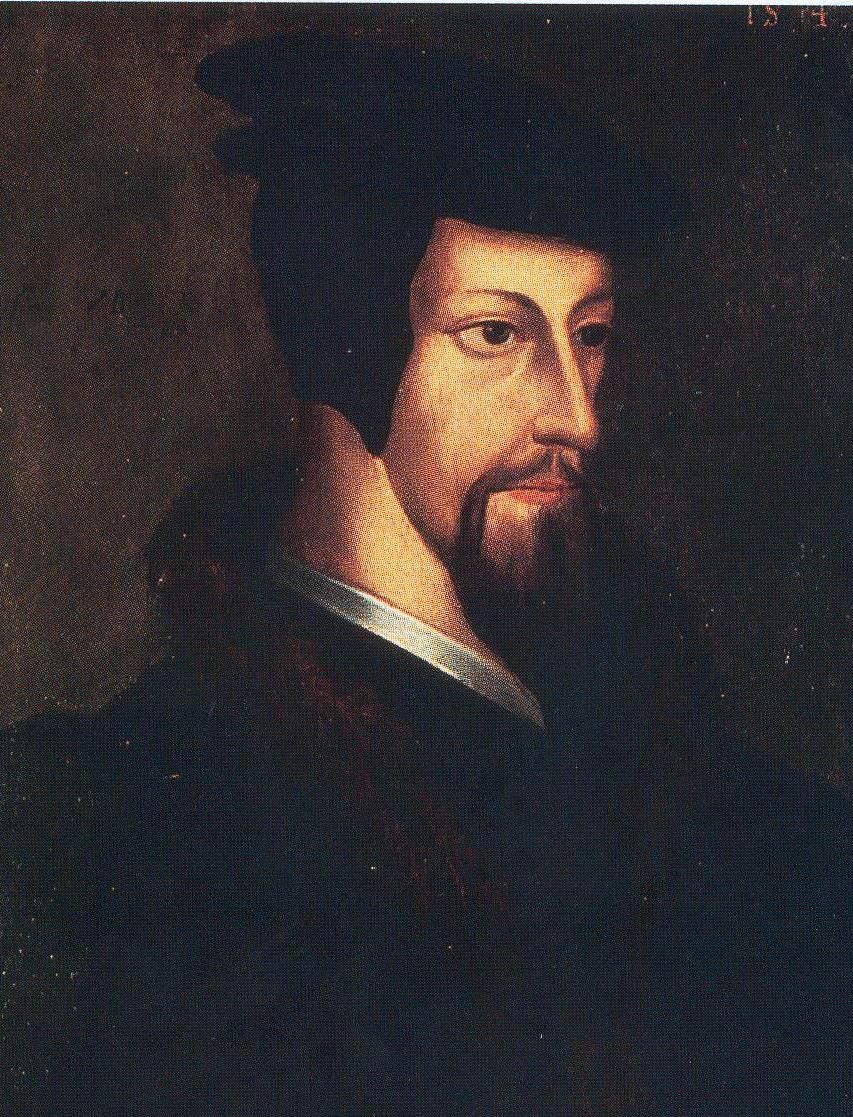 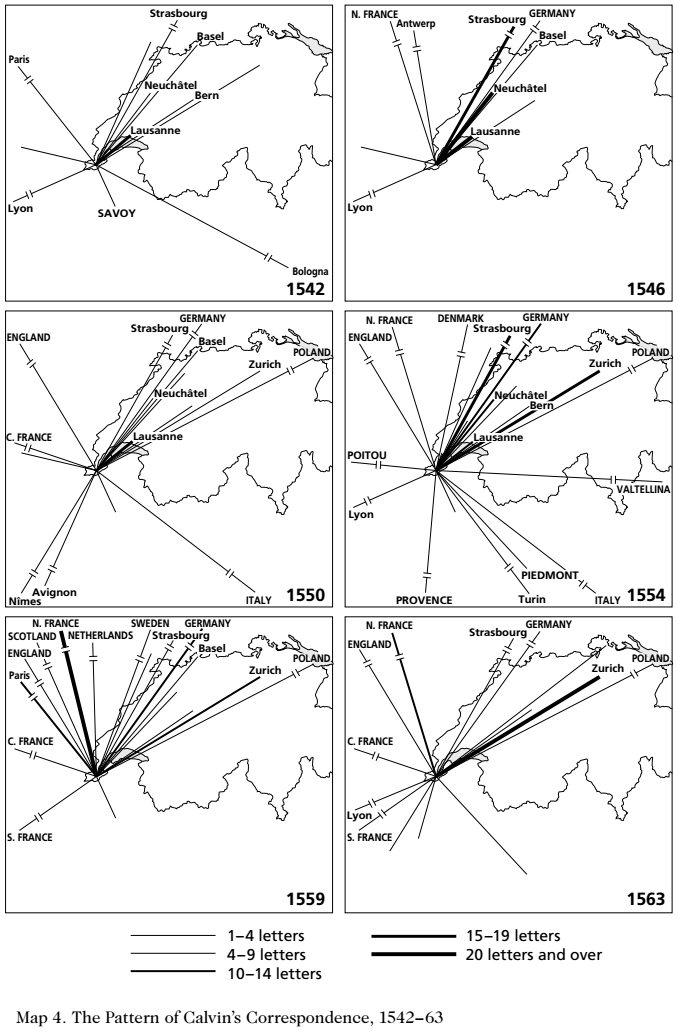 Ženeva 2 . 1Po Kalvínovi
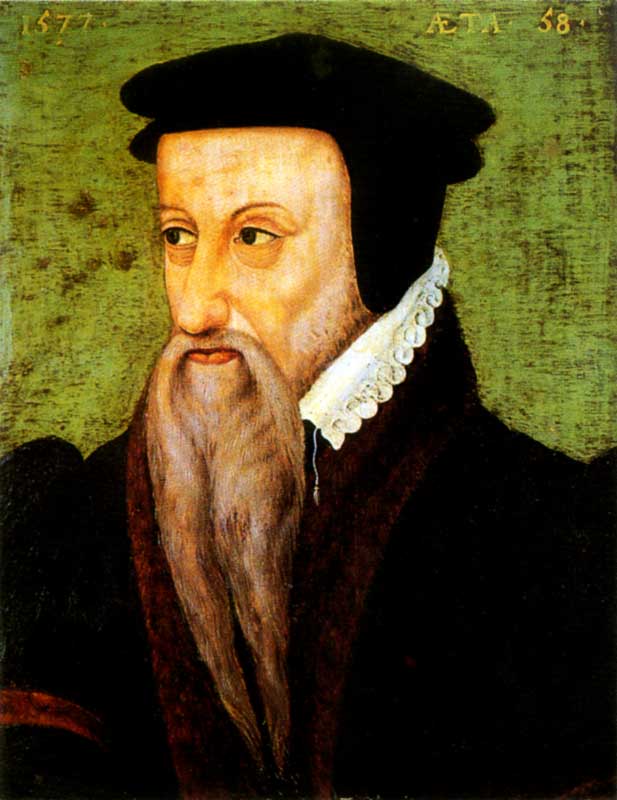 Theodore Beza 
(1519–1605)
hugenoti
Ženevská akadémia (1559)
rozšírenie kalvinizmu
Confessio Helvetica posterior (1566)
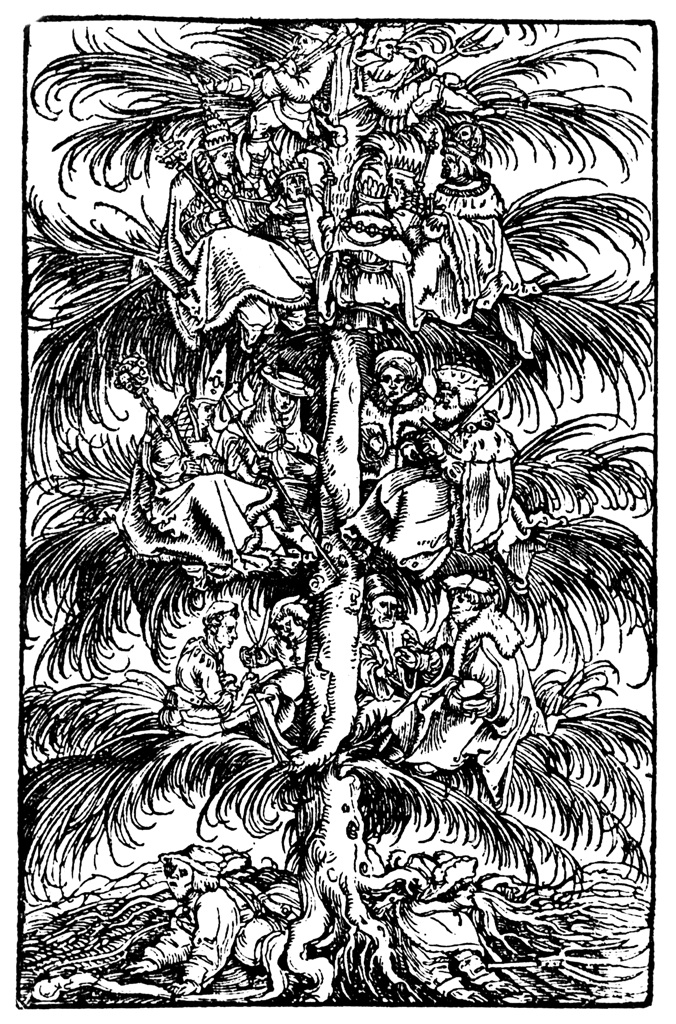 Sedliacka vojna (1524 – 25)
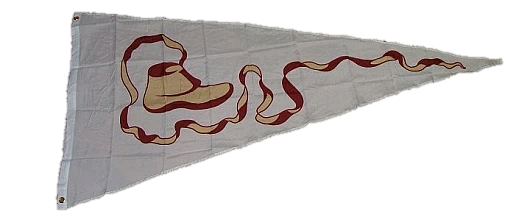 1476 „Gajdoš z Niklashausenu“ (Hans Böheim z Niklashausenu)
okolo 1490 hnutie Bundschuh
1524 revolúcia chudobného Konráda vo Württembergu

1525  12 (memmingenských) artikúl
Radikálna reformácia v Nemecku
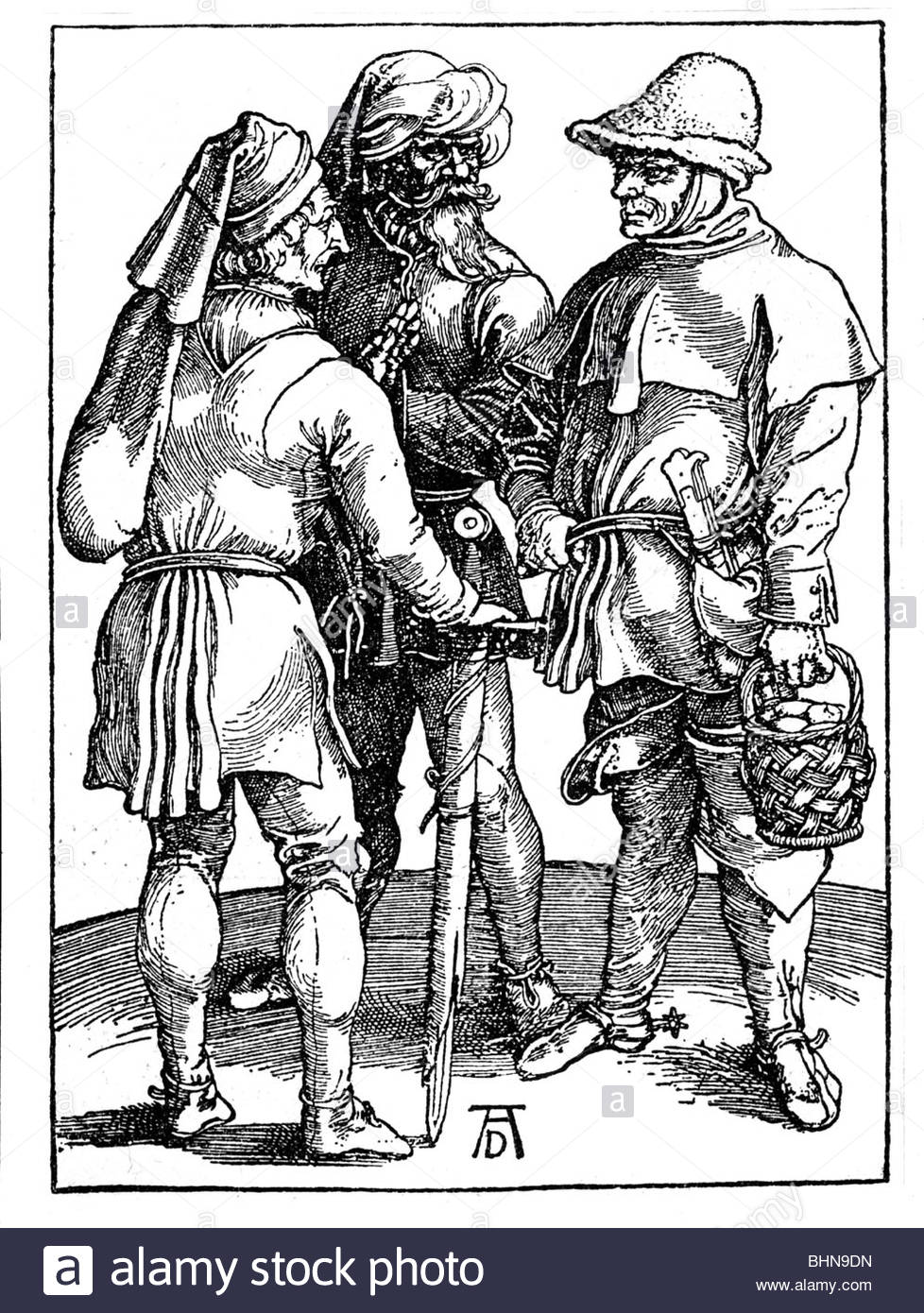 1520-21 Zwickau
1521 Praha
1523-24 Allstedt
1524 Muhlhausen
1525 Frankenhausen

sola experientia
1523 Orlamünde
1529 Kiel
1530 Zürich
1534 Bazilej
teológia obrody
symbolické chápanie eucharistie
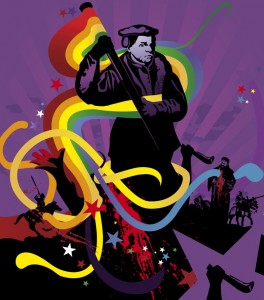 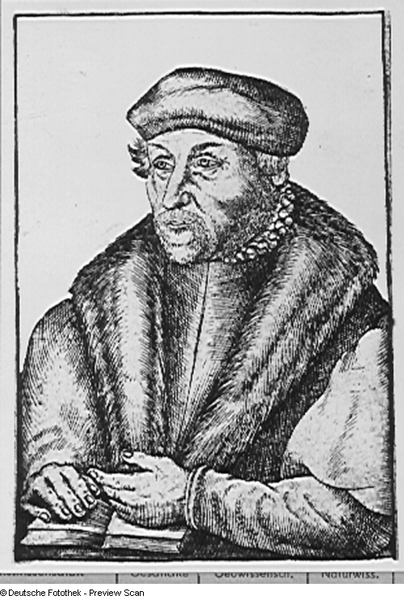 Proroci z Zwickau

Nicholas Storch, Thomas Drechsel a 
Marcus Thomas (Stubner)
Thomas Müntzer
(1489/1490 – 1525)
A. B. v. Karlstadt 
(~1483 – 1541)
Anabaptisti
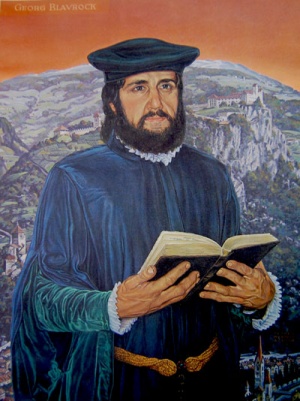 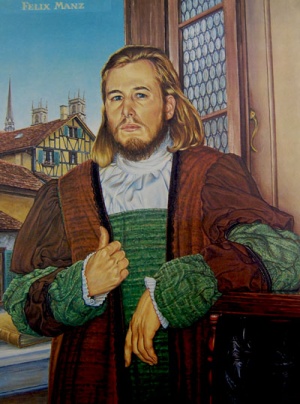 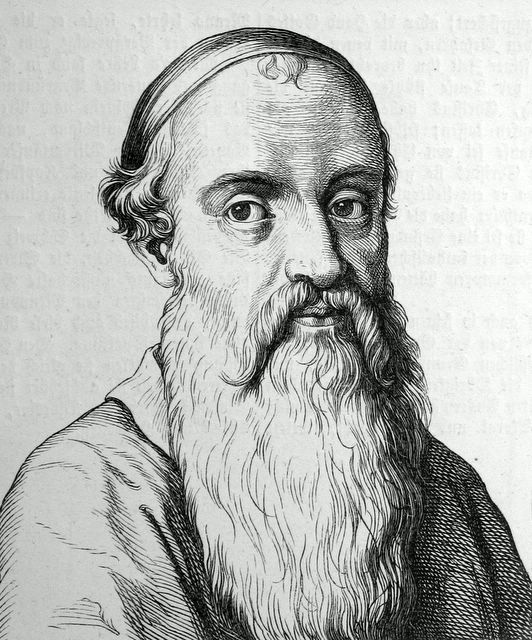 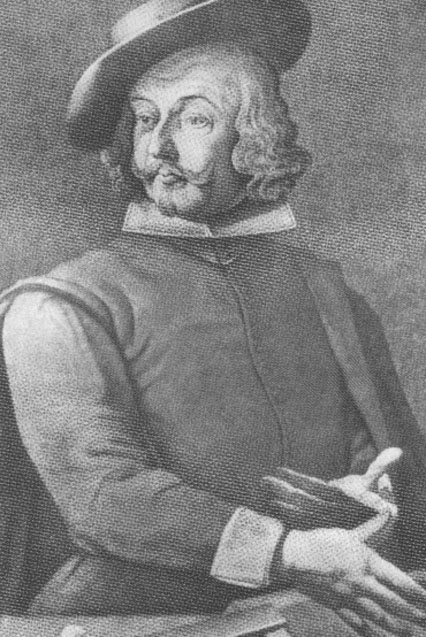 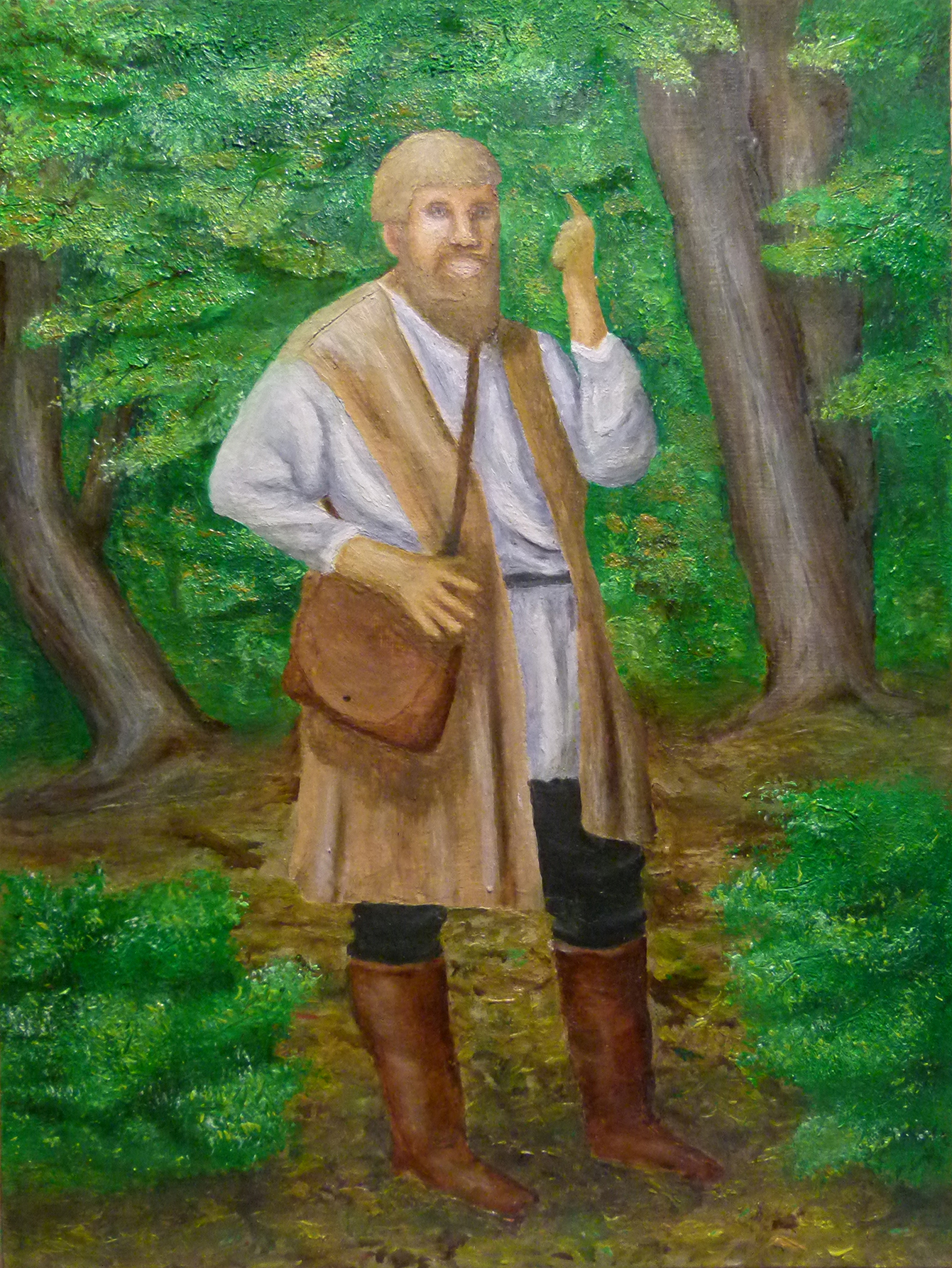 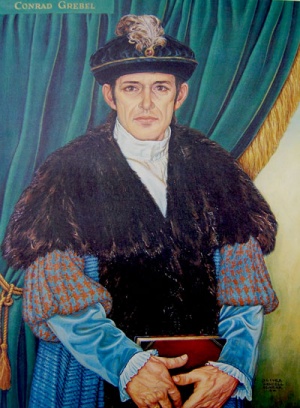 Felix Mantz 
(ca. 1498 – 1527)
Georg Blaurock
(ca.1492 – 1529)
Conrad Grebel 
(1498–1526)
Jacob Hutter 
(d. 1536)
Menno Simons 
(1496–1561)
Michael Sattler 
(ca. 1490–1527)
Simon Stumpf, Wilhelm Reublin a Johannes Brötli
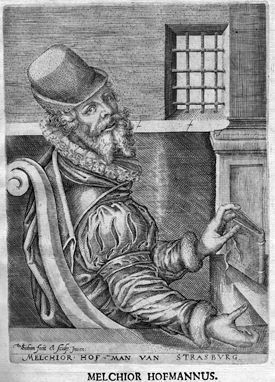 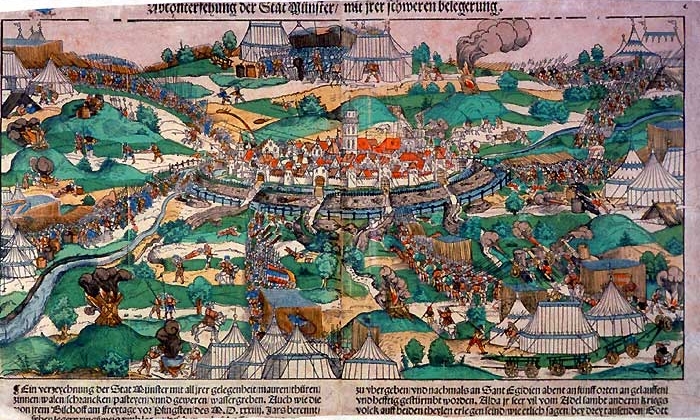 1524 „List Thomasovi Müntzerovi“

krst

1527 Schleitheimské artikuly
Melchior Hoffman 
(ca. 1495–1543)
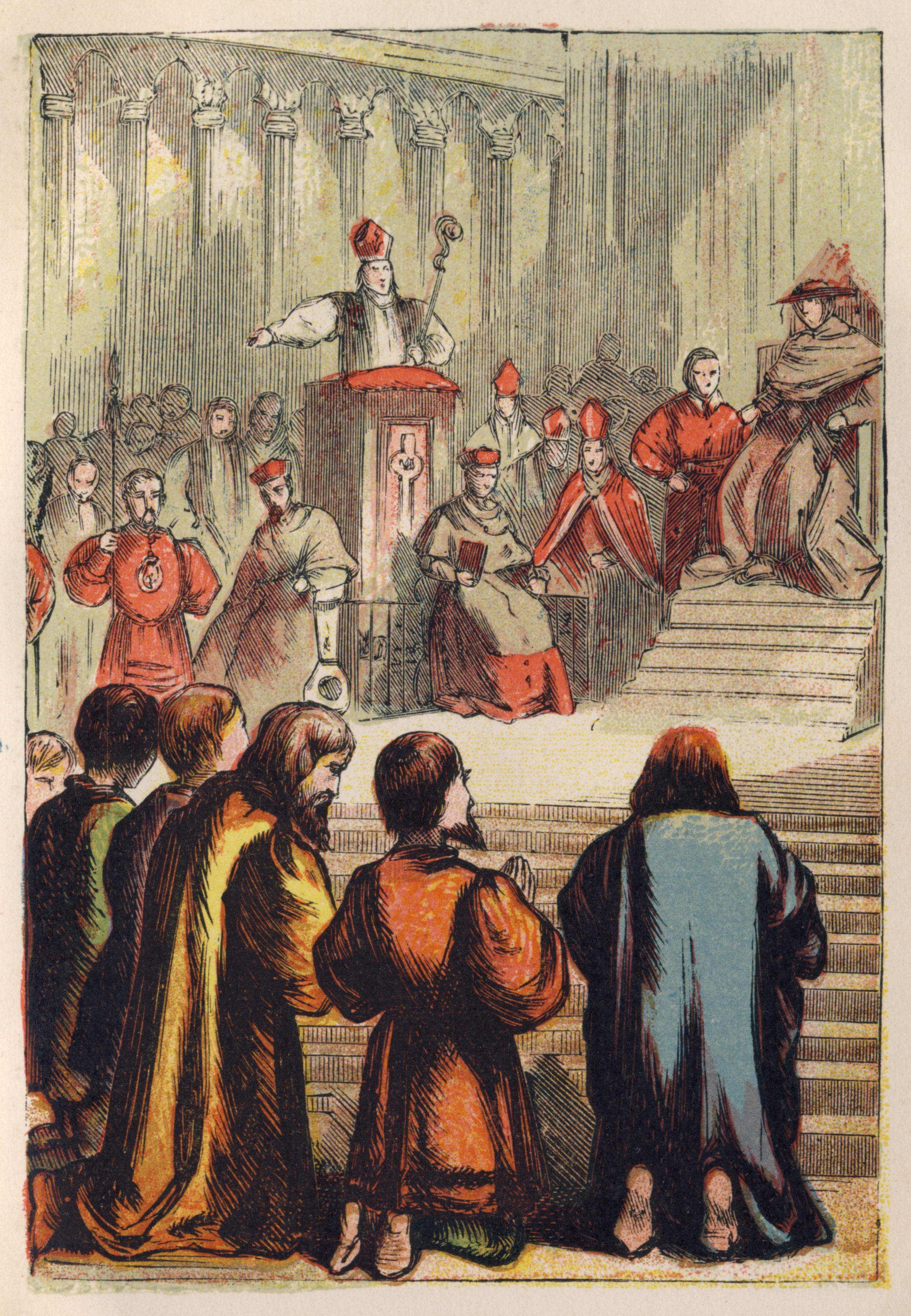 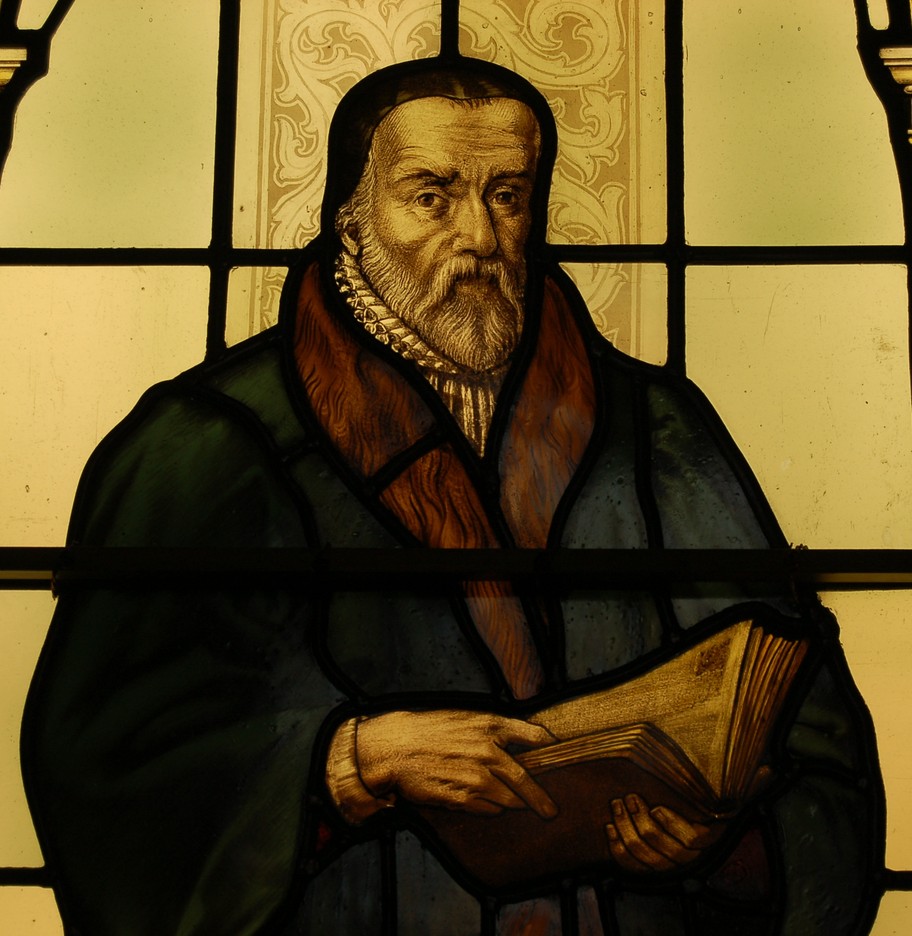 Reformácia v Anglicku
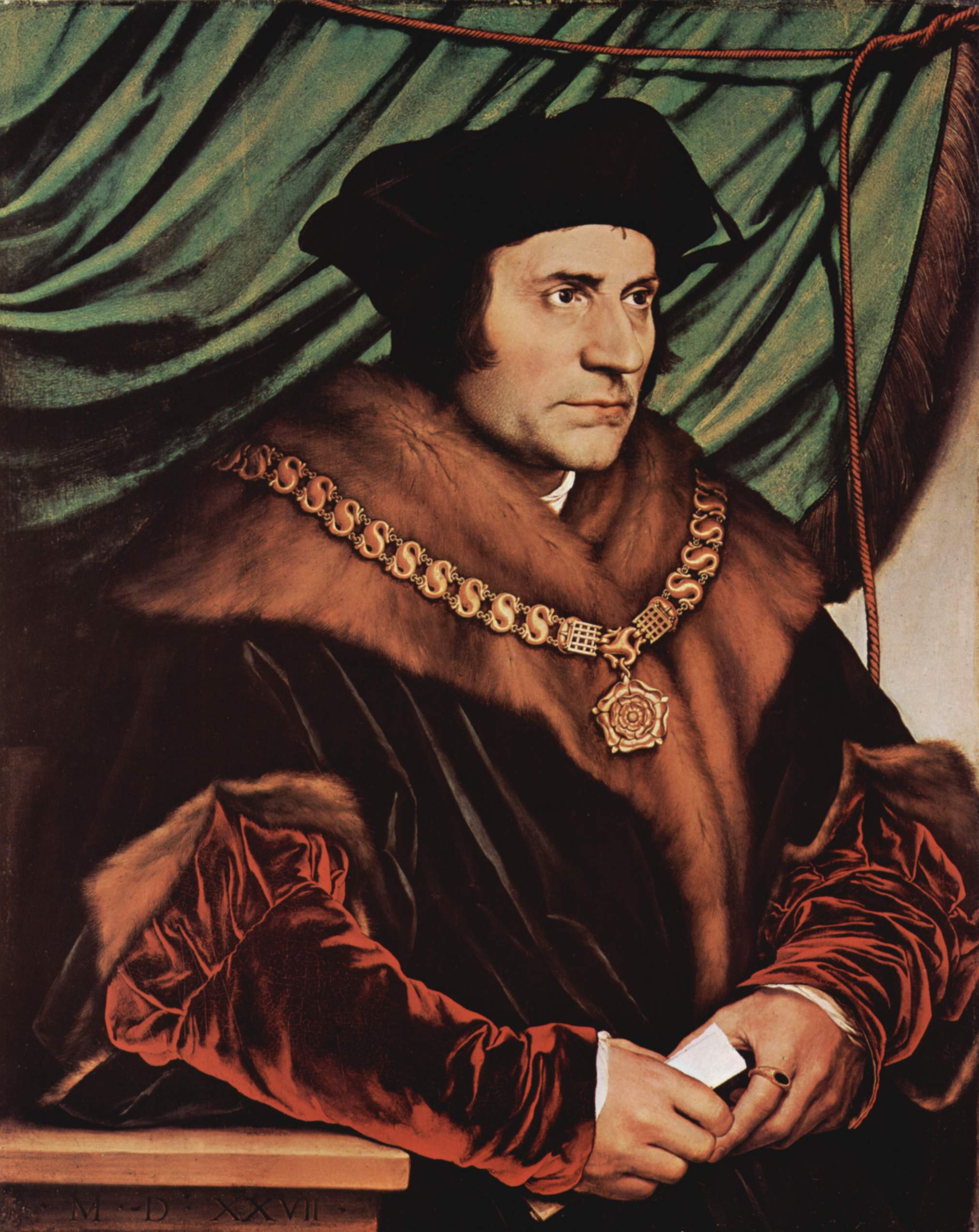 20. roky „White Horse Circle“
Robert Barnes

Henrich VIII. (d. 1547)
1536 „13 článkov“
1539 „6 článkov“

Edward VI. 
1549, 1552 „Common Book of 
Prayer“
1553 „42 článkov“

Mary I. (1553-58)

Alžbeta I. (1558-1603)
1563 „39 článkov“

Jakub I. (1566-1625)
1611 King James Version
Thomas More
(1478–1535)
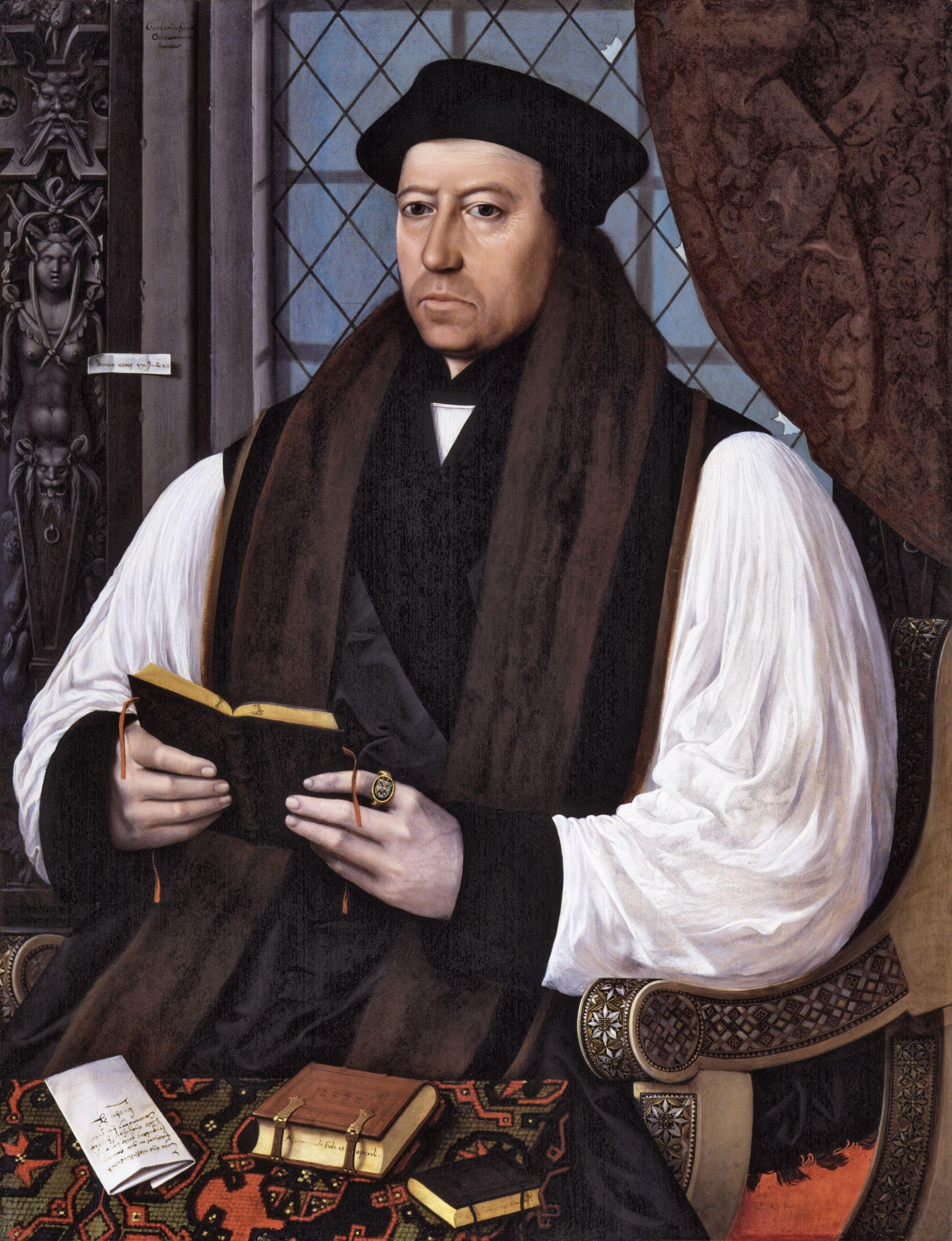 Thomas Cranmer
(1489 – 1556)
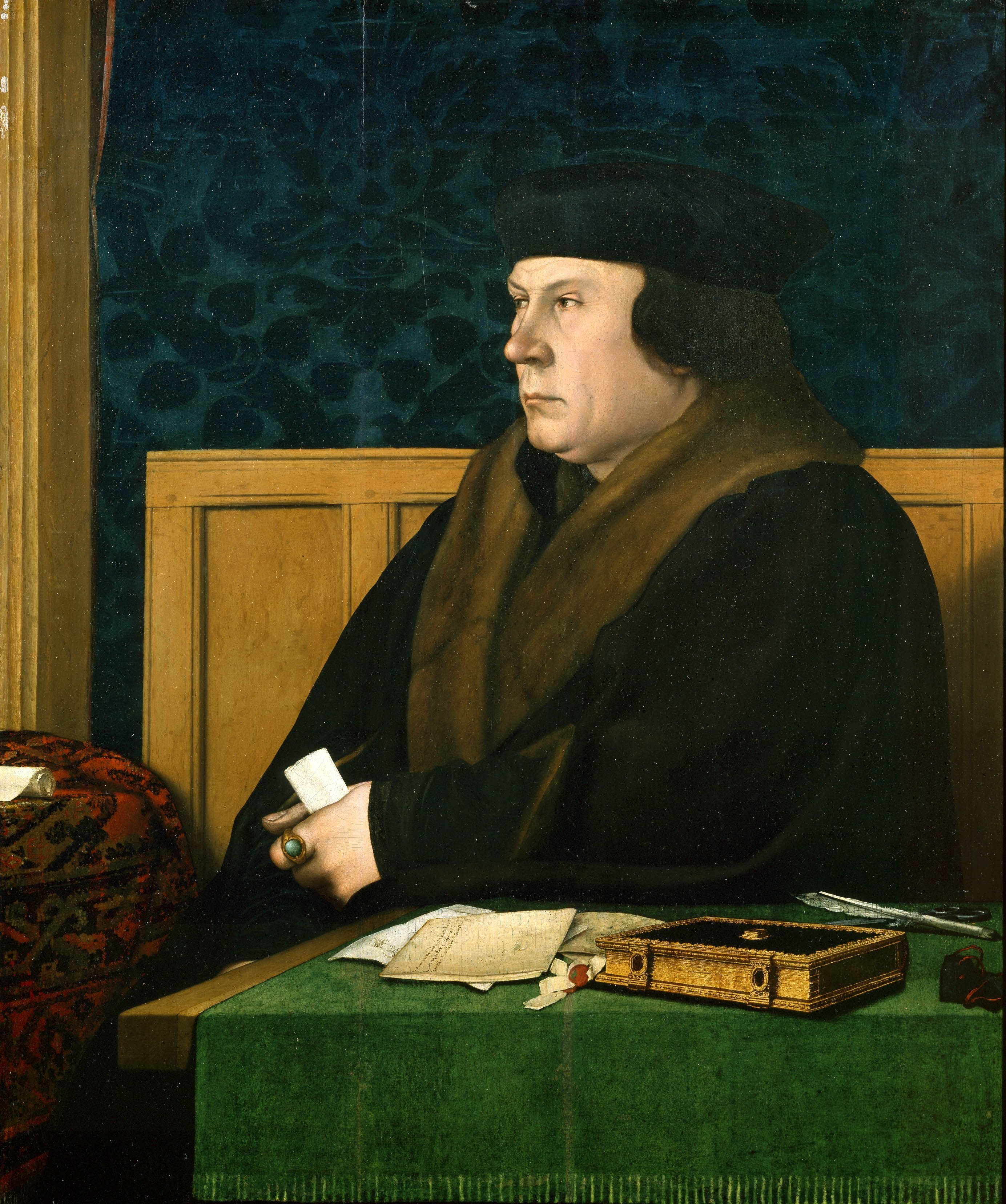 Karol I. (1600-49)
Thomas Cromwell
(1485 – 1540)
William Tyndale (ca.1494 – 1536)
Miles Coverdale (1488–1568)